¿CUANTO CUESTA …? - HOW MUCH DOES ____ COST? 
PAGAR- TO PAY
DINERO – MONEY 
MONEDAS- COINS 
EFECTIVO – CASH 
TARJETA DE CREDITO – CREDIT CARD
BARATO – CHEAP
CARO – EXPENSIVE  
PROPINA- TIP
HABLAR SOBRE LOS PRECIOS
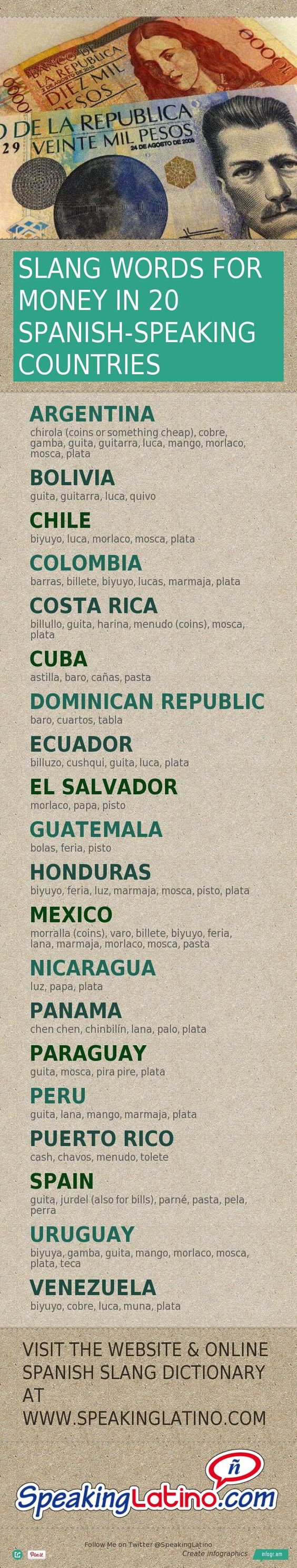 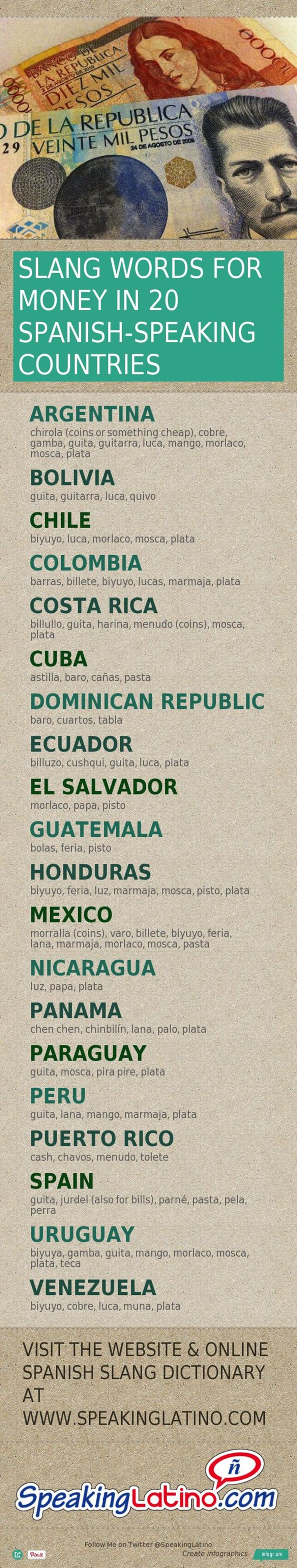 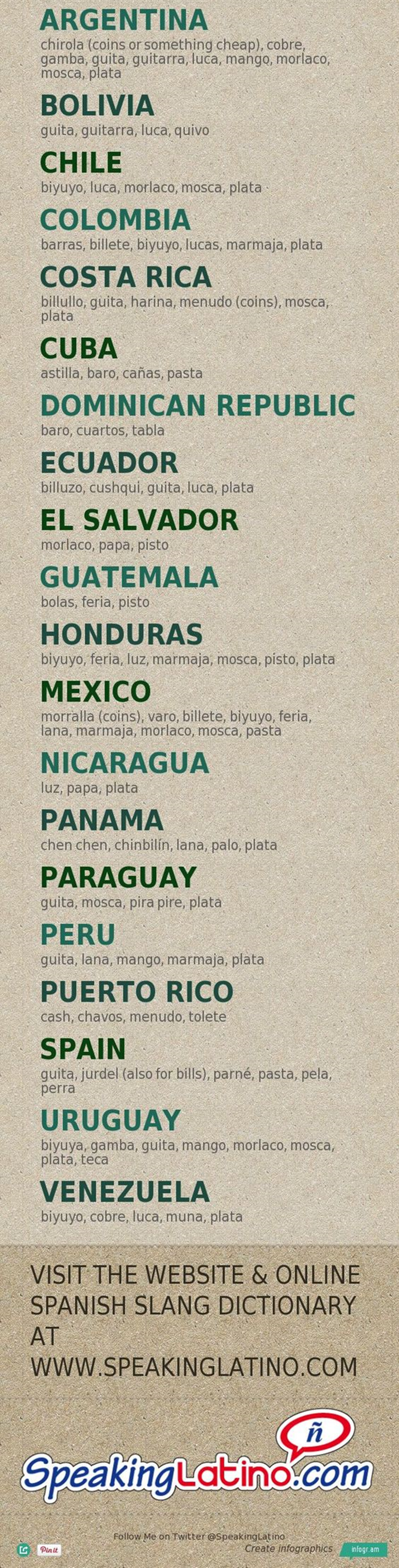 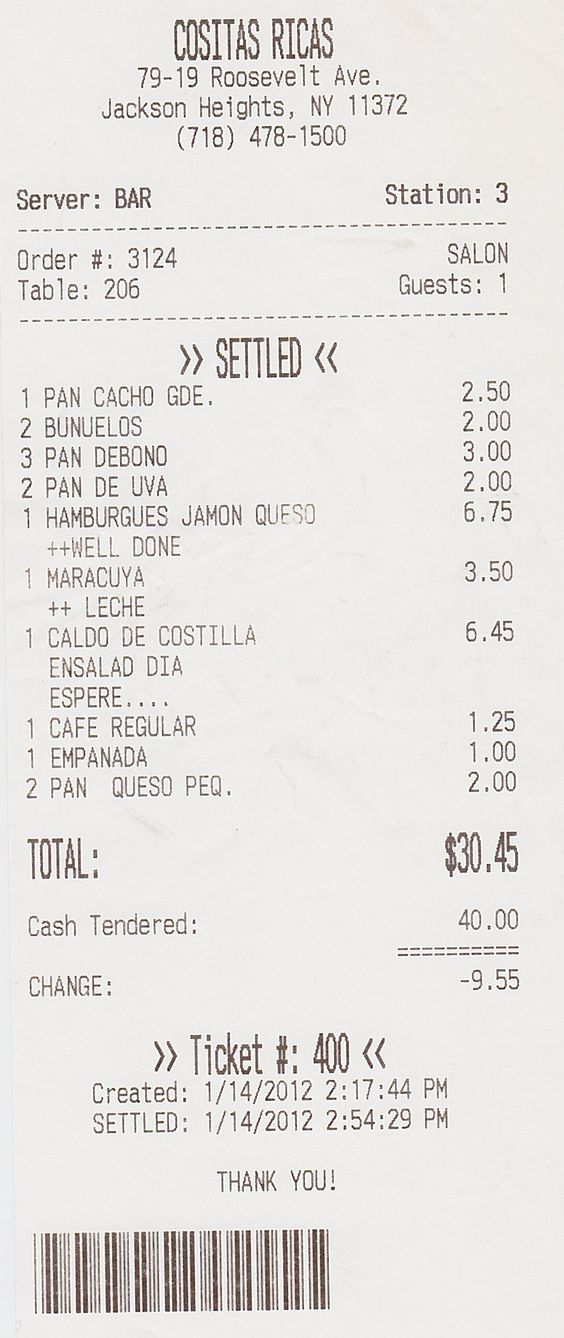 ¿Cuanto cuesta 
todas las comidas?
¿Cuanto cuesta un pan de uva?
¿Cuanto cuesta la ensalada del día?
¿Cuanto cuesta la cuenta?  
¿Como pagaron? (how did they pay?)
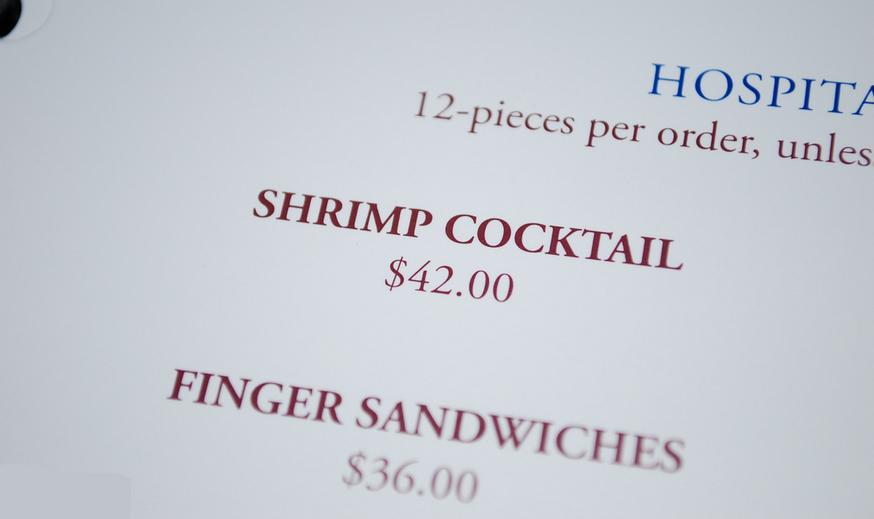 ¿Como son los precios en el menú? 
¿Quieres comer en este restaurante o no? ¿Por qué?
HAGANLO AHORA
BIENVENIDOS A NUESTRA CLASE ESPANOL 1
Hoy es martes, el treinta de abril
OBJ: LLWBAT READ AND WRITE USING RESTUARANTE VOCABULARY.
DOL: Given 5 restaurant dialogues, 100% of LLWBAT interpret and select the correct missing word 4/5 times.
OBJETIVO  Y DOL
AGENDA
PREFERIR
E-IE
PEDIR
E-I
¿QUE PREFIERE? 
YO PREFIERO …

¿QUE DESEA?
YO DESEO…

¿QUE LE GUSTARIA?
ME GUSTARIA/ QUISIERA…
¿Cuanto cuesta?
cuesta… 
(singular)
cuestan… 
(plural)
DESEAR- TO WISH FOR
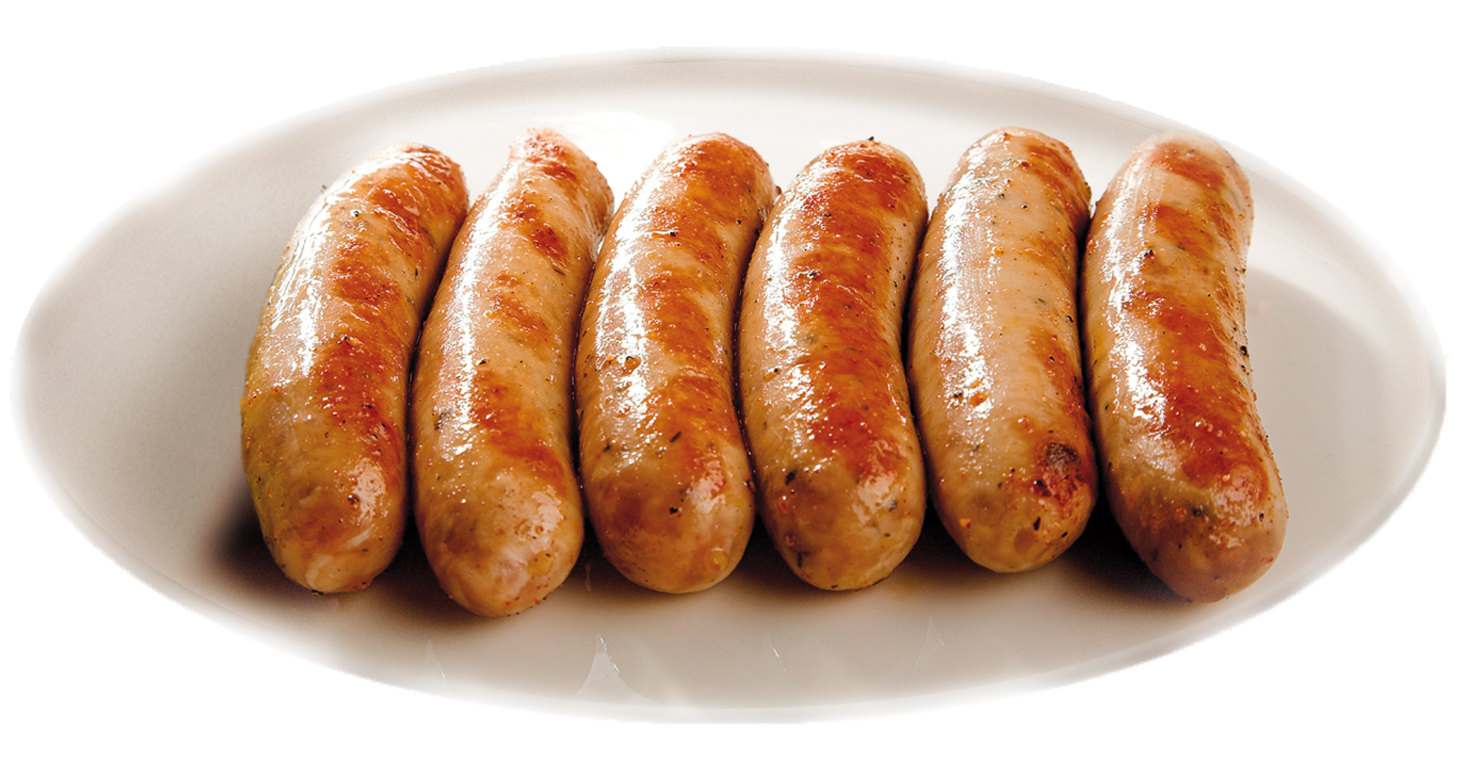 ¿QUE PREFIERES?
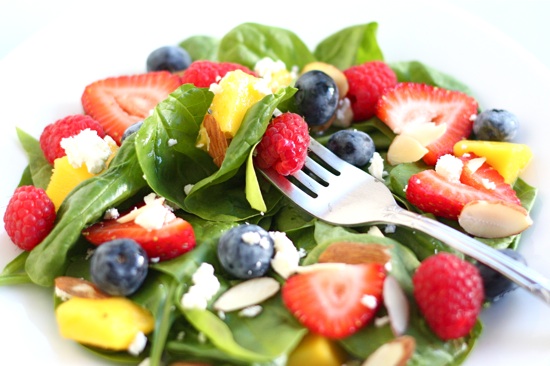 ¿QUE DESEAS?
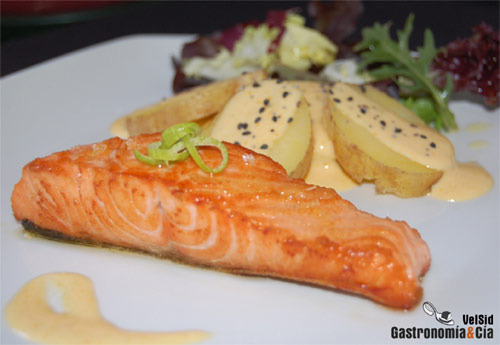 ¿QUE PREFIERES?
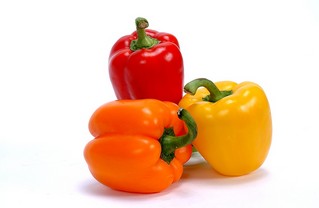 ¿QUE TE GUSTARIA?
¿QUE QUISIERAS?
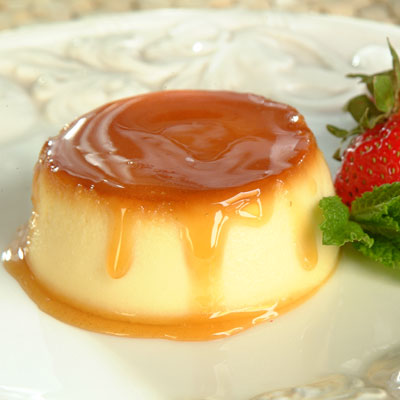 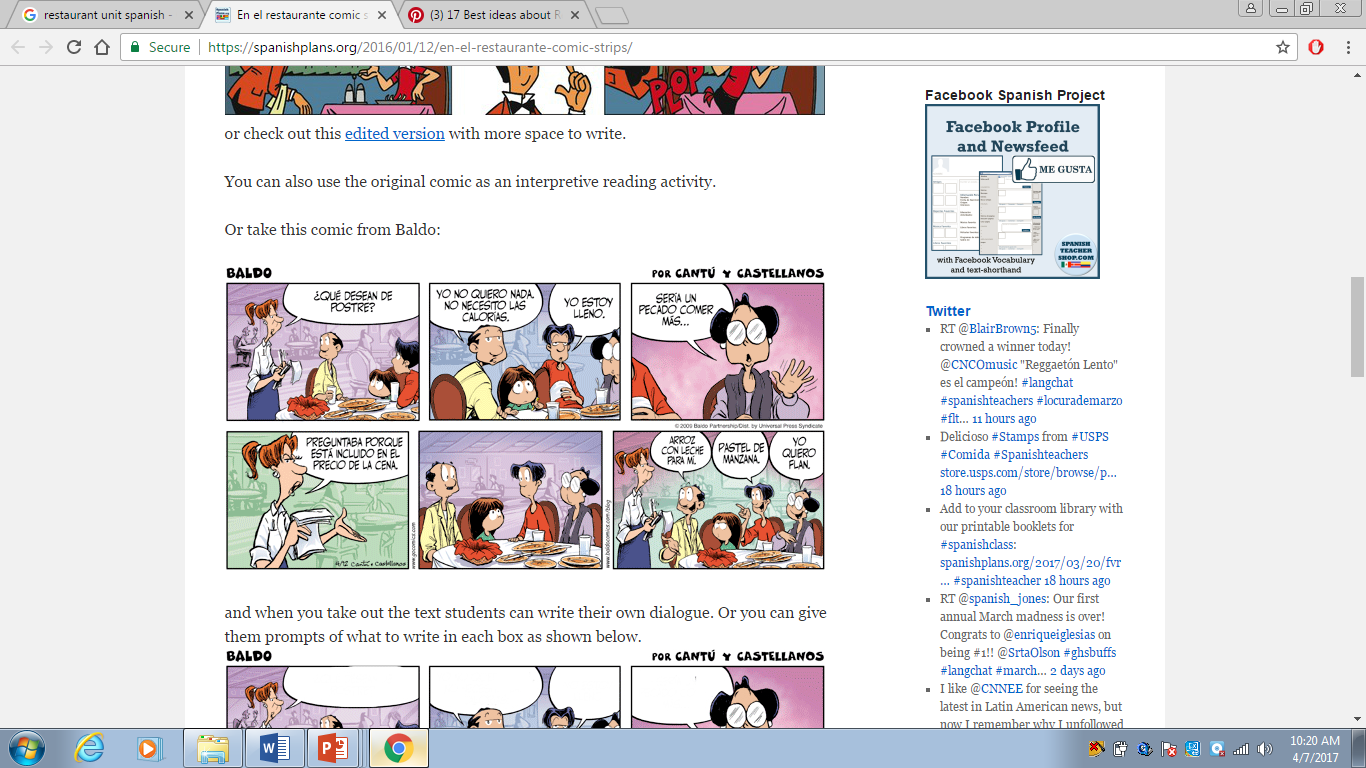 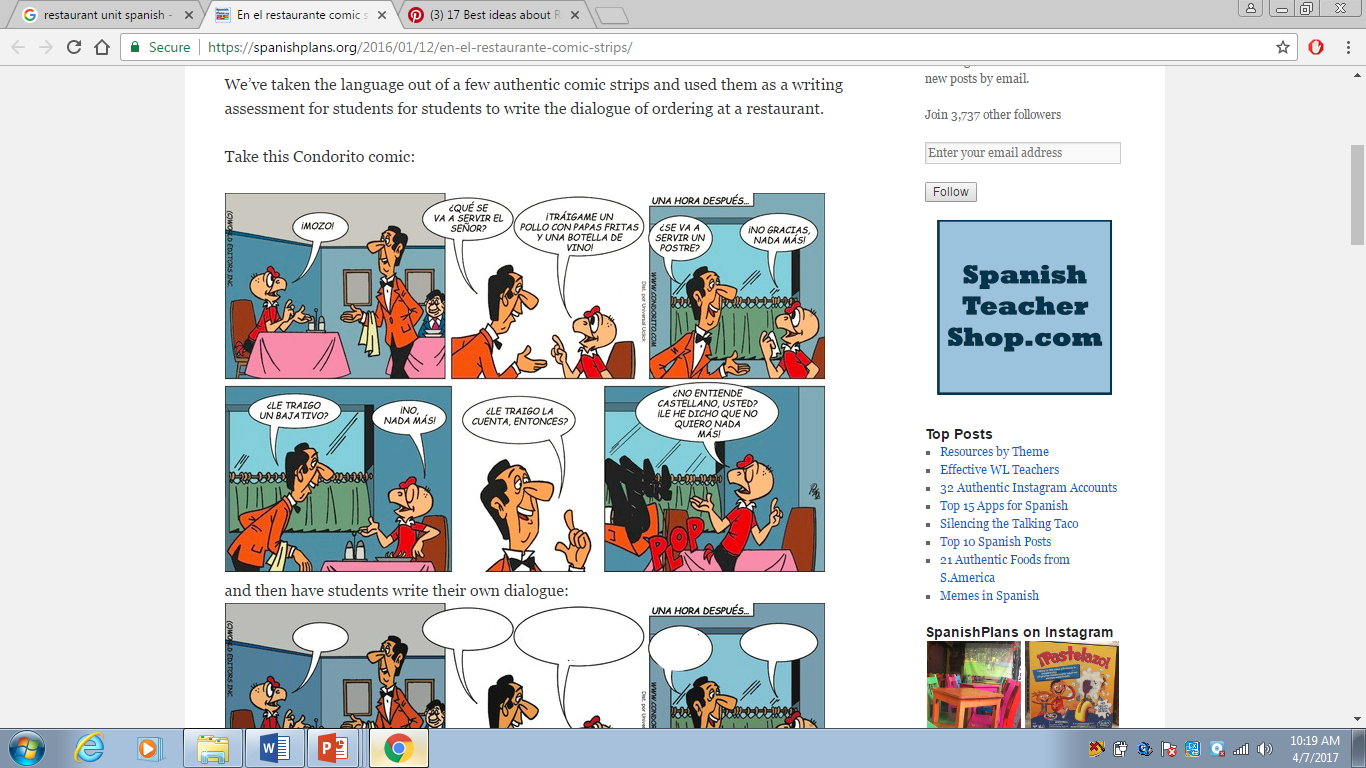 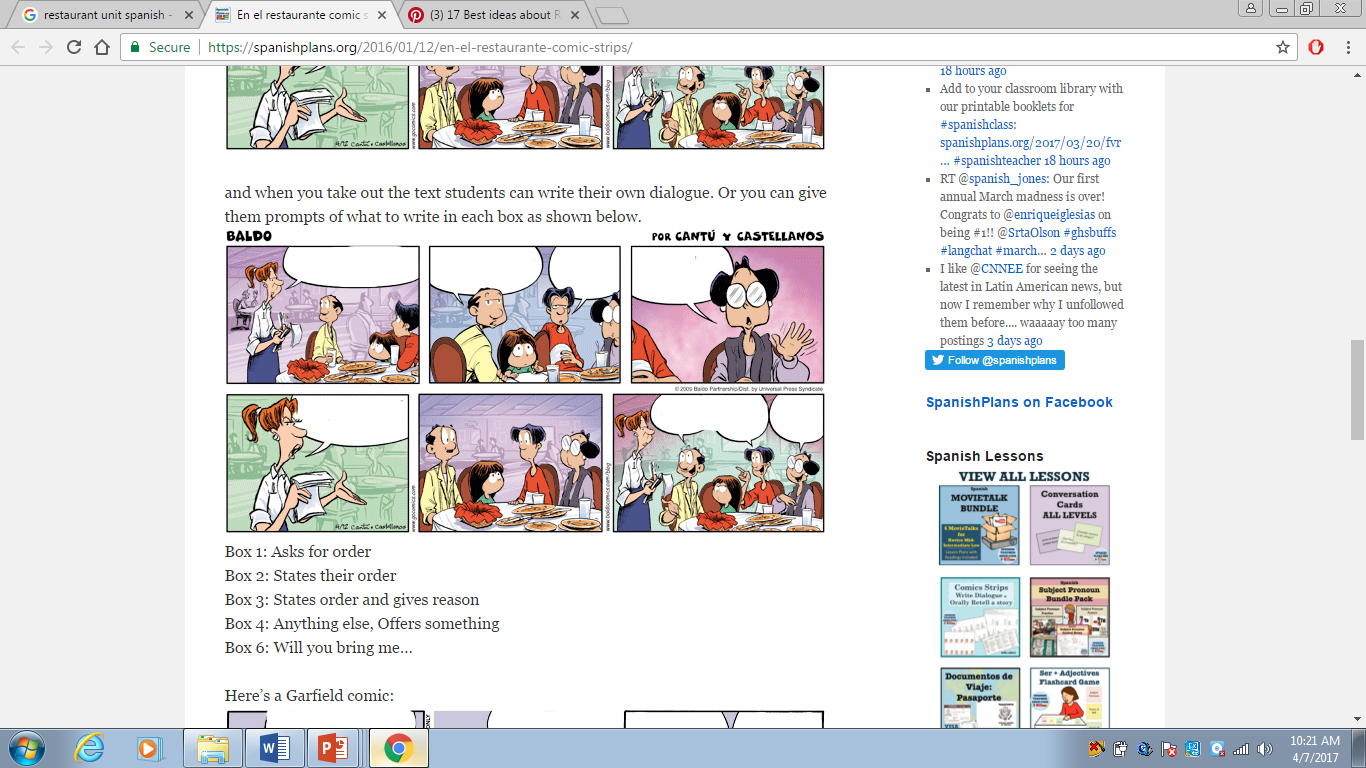 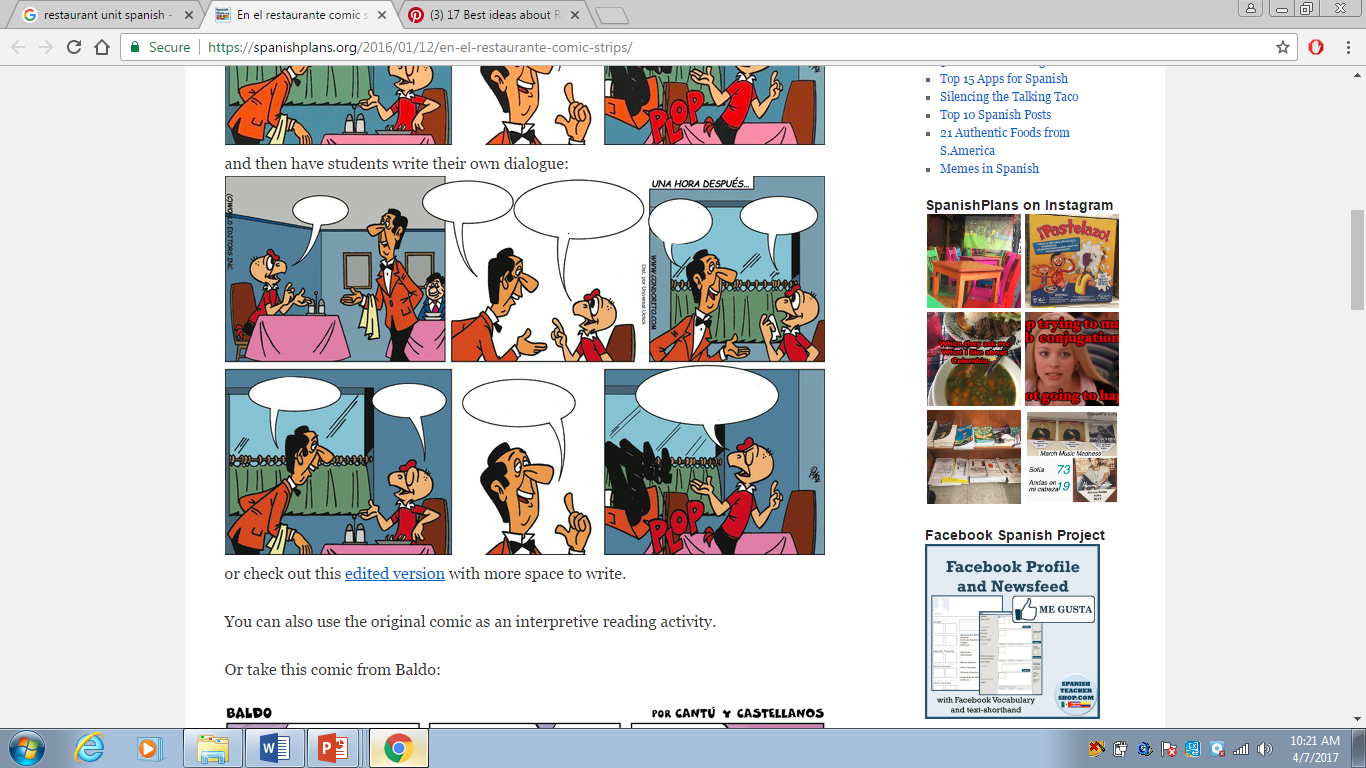 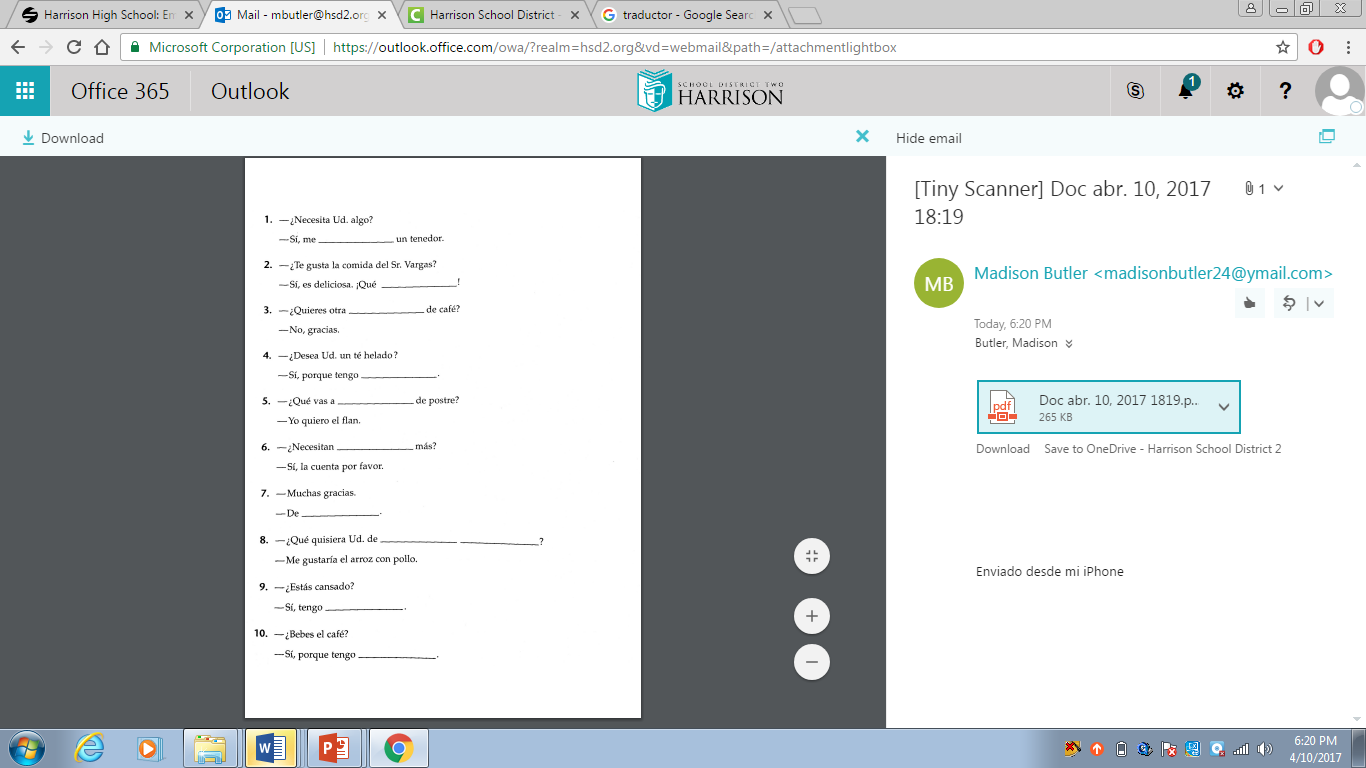 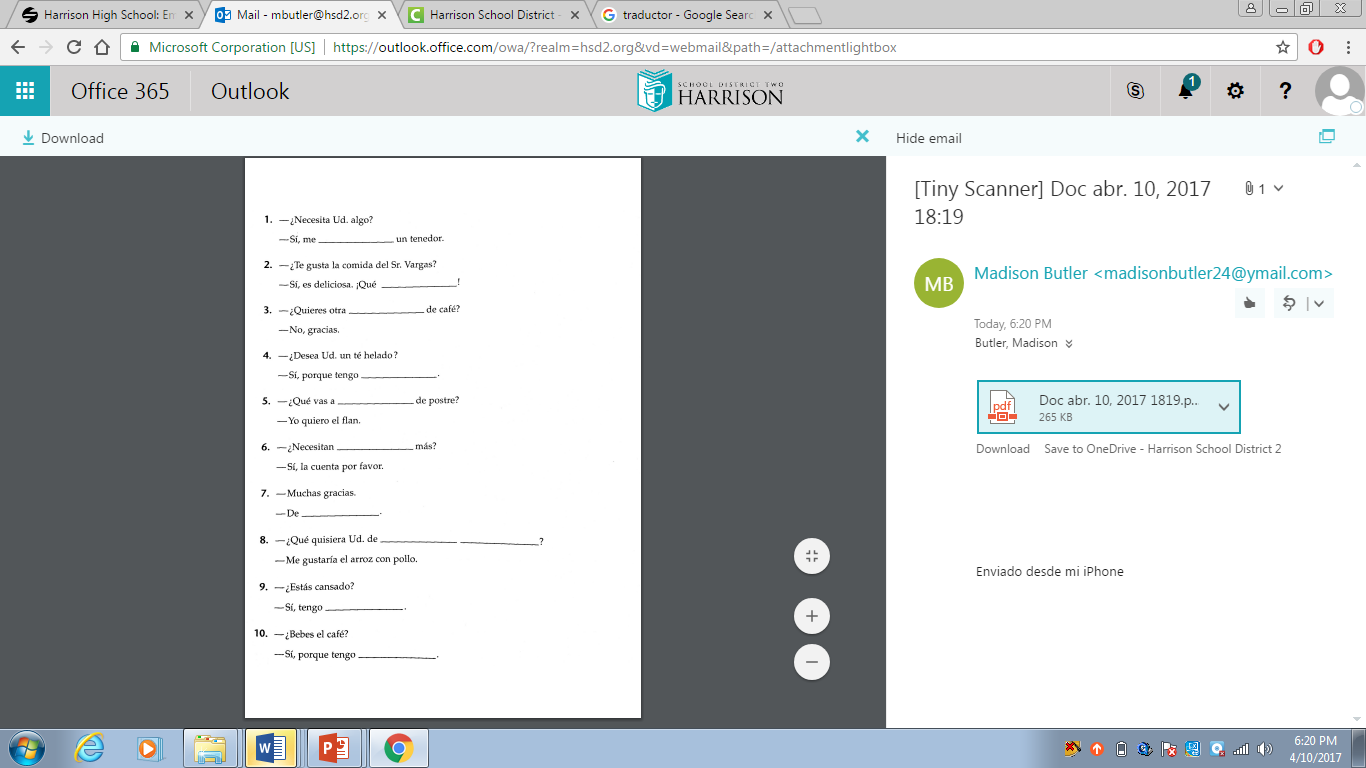 DOL: Fill in the blanks 
With the correct
 vocabulary word!
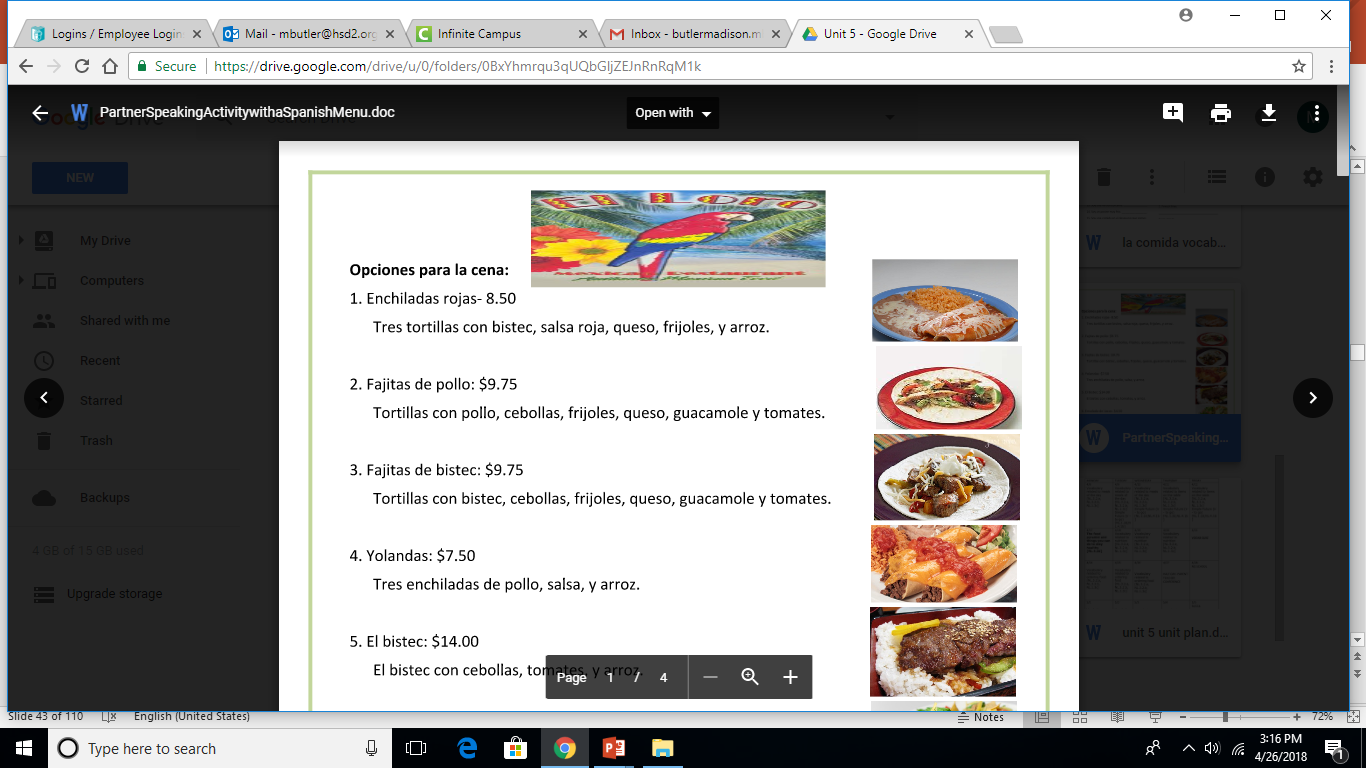 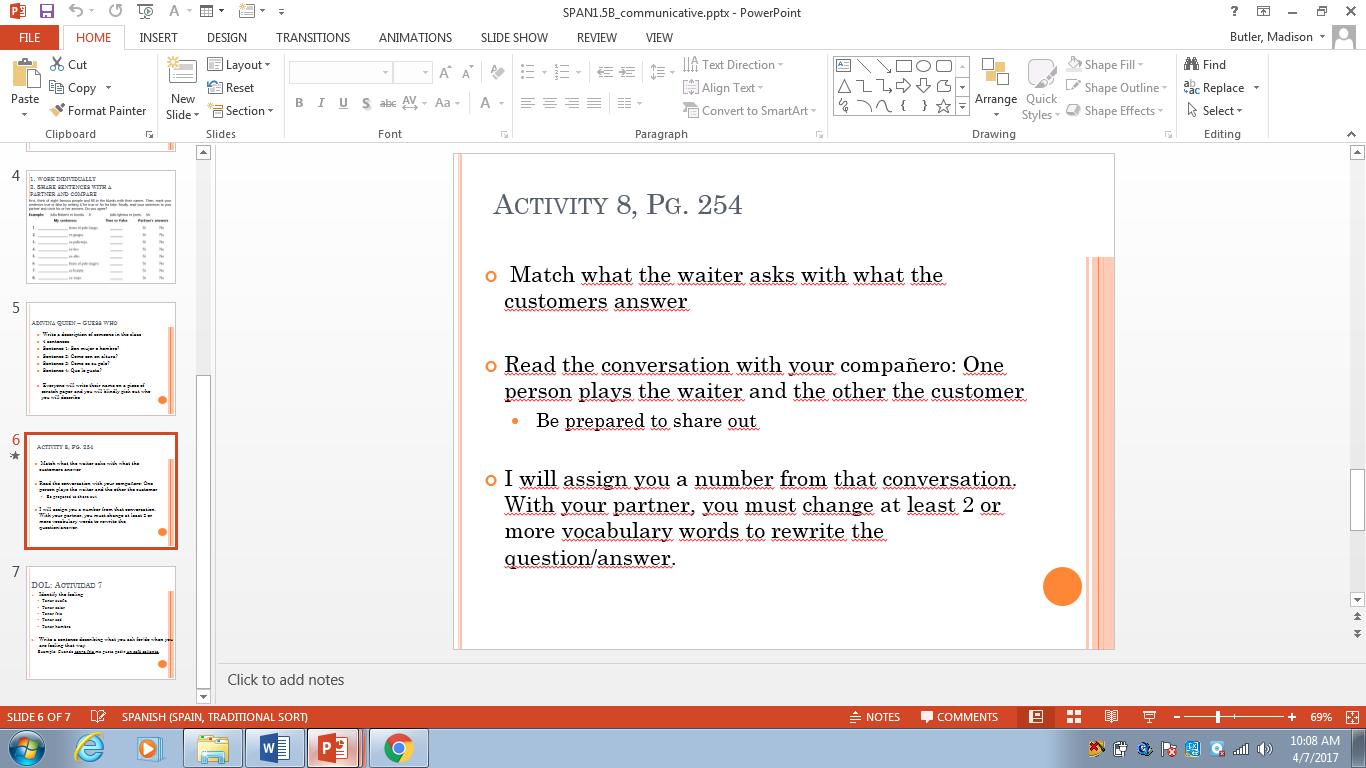 BIENVENIDOS A NUESTRA CLASEeSPAñOL 1
Hoy es miercoles, el treinta y uno de Abril
agenda
OBJ: LLWBAT USE AND IDENTIFY THE CORRECT TABLEWARE VOCABULARY IN READING, WRITING, LISTENING AND SPEAKING.
Objetivo y dol
DOL: GIVEN 6 SENTENCES, 100% OF LLW USE TABLEWARE VOCABULRAY CORRECTLY TO IDENTIFY THE CORRECT WORD 5/6 TIMES.
OBJ: LLWBAT use food vocabulary in combination with vocabulary about table settings. [NL.3.2.a, NL.3.2.b, NL.1.3c]
OBJETIVO Y DOL
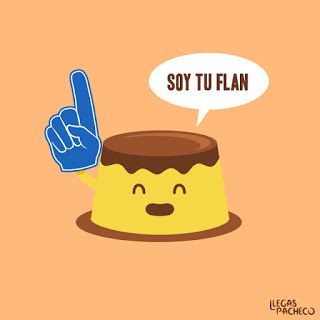 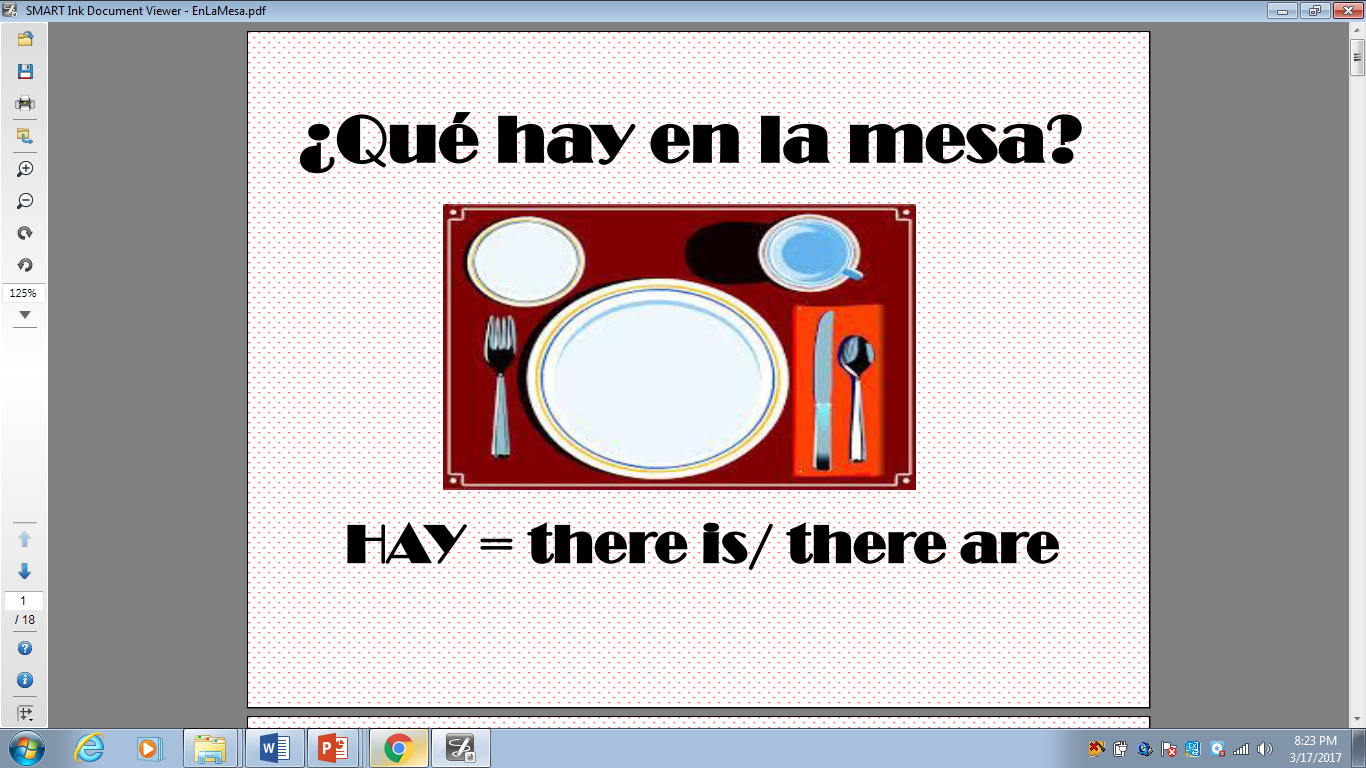 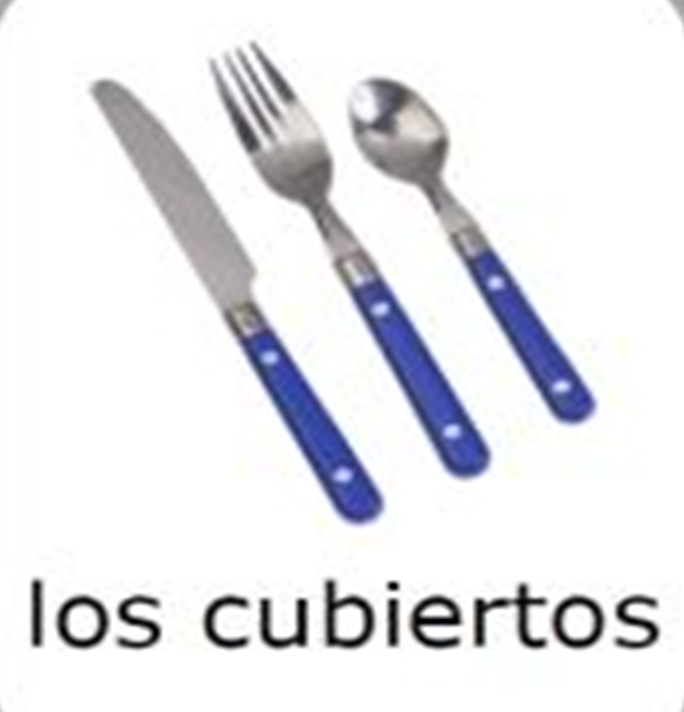 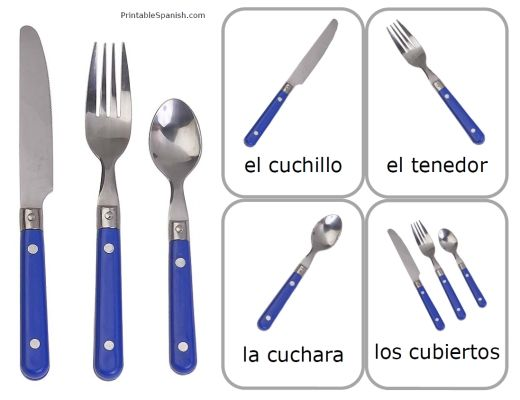 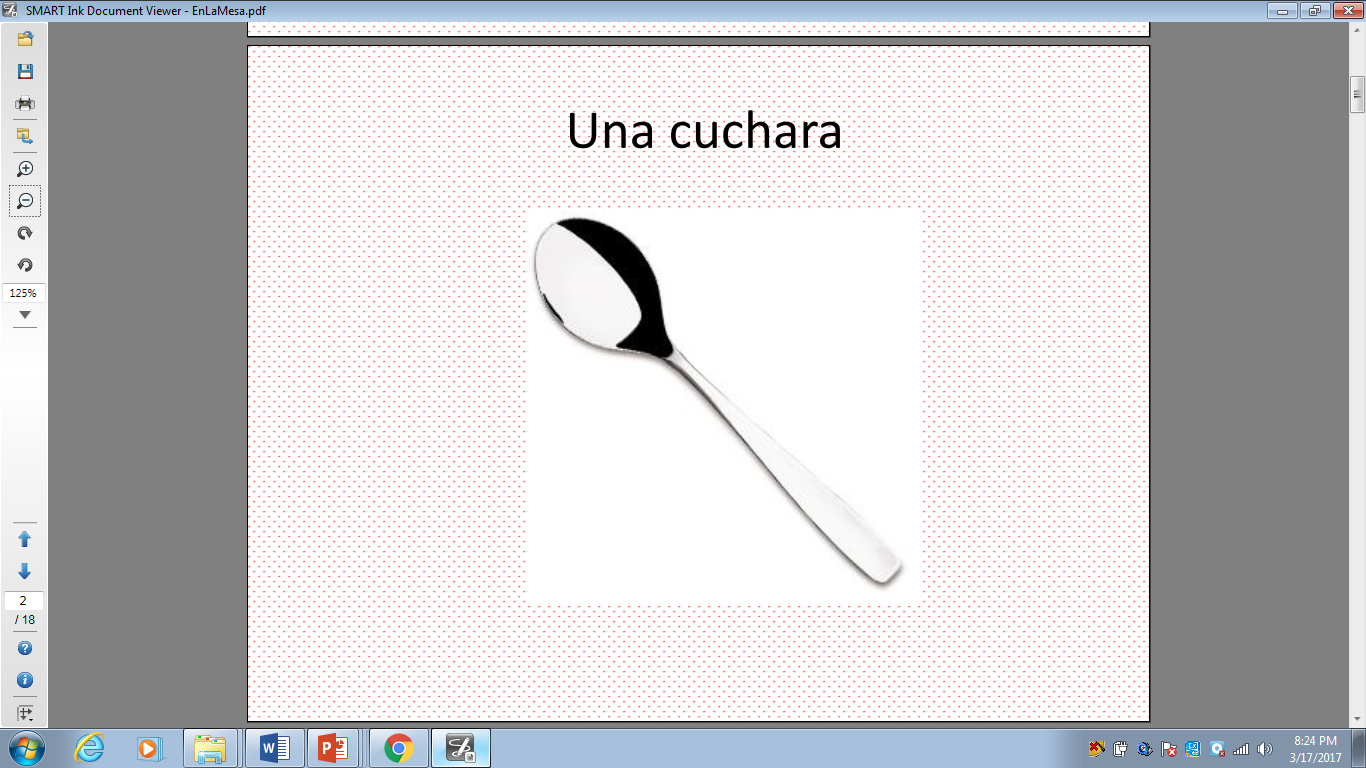 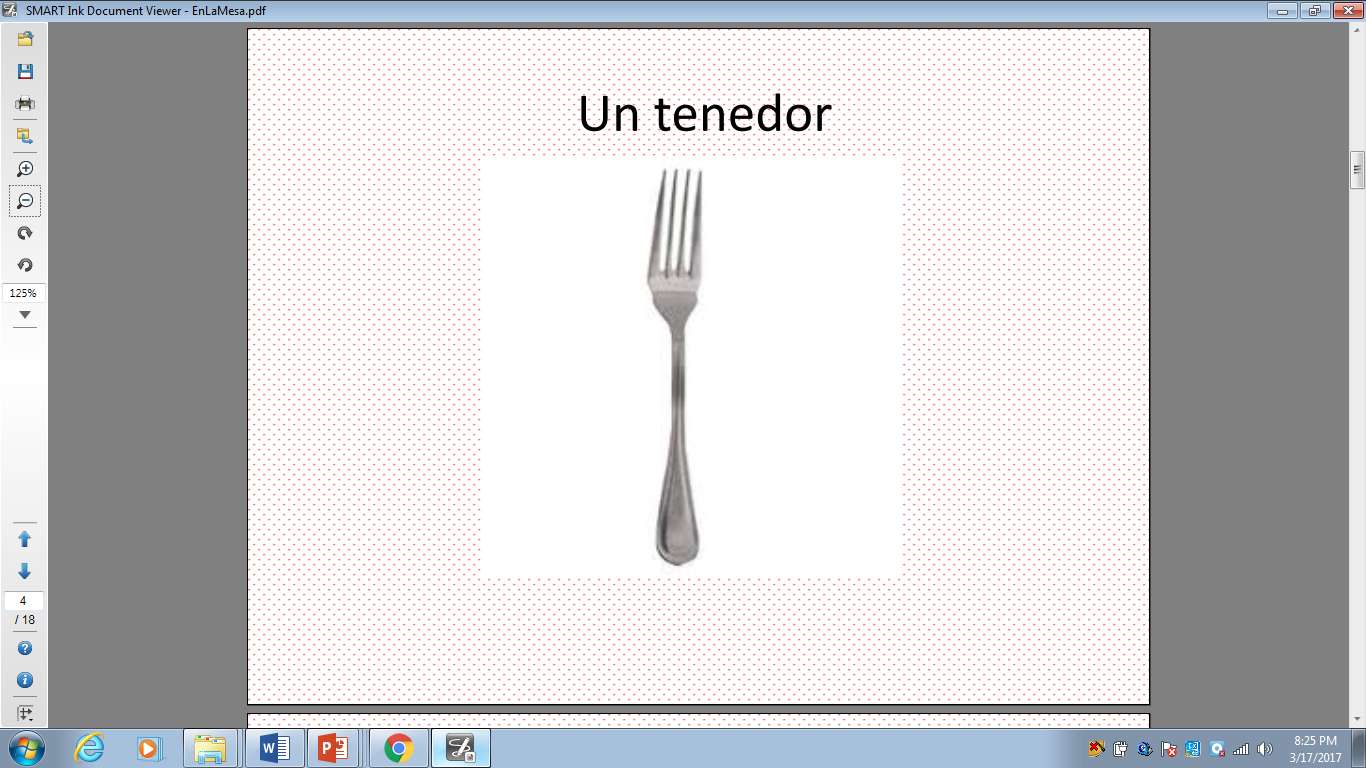 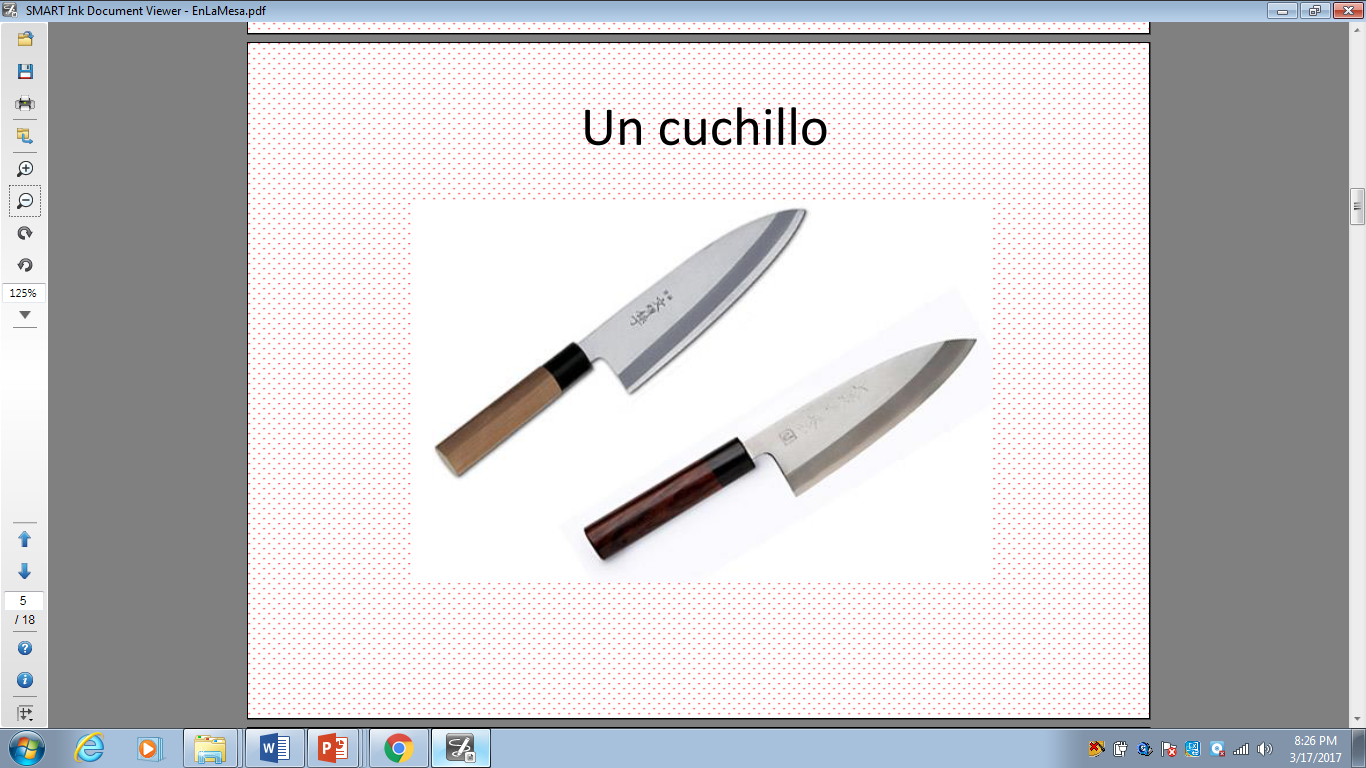 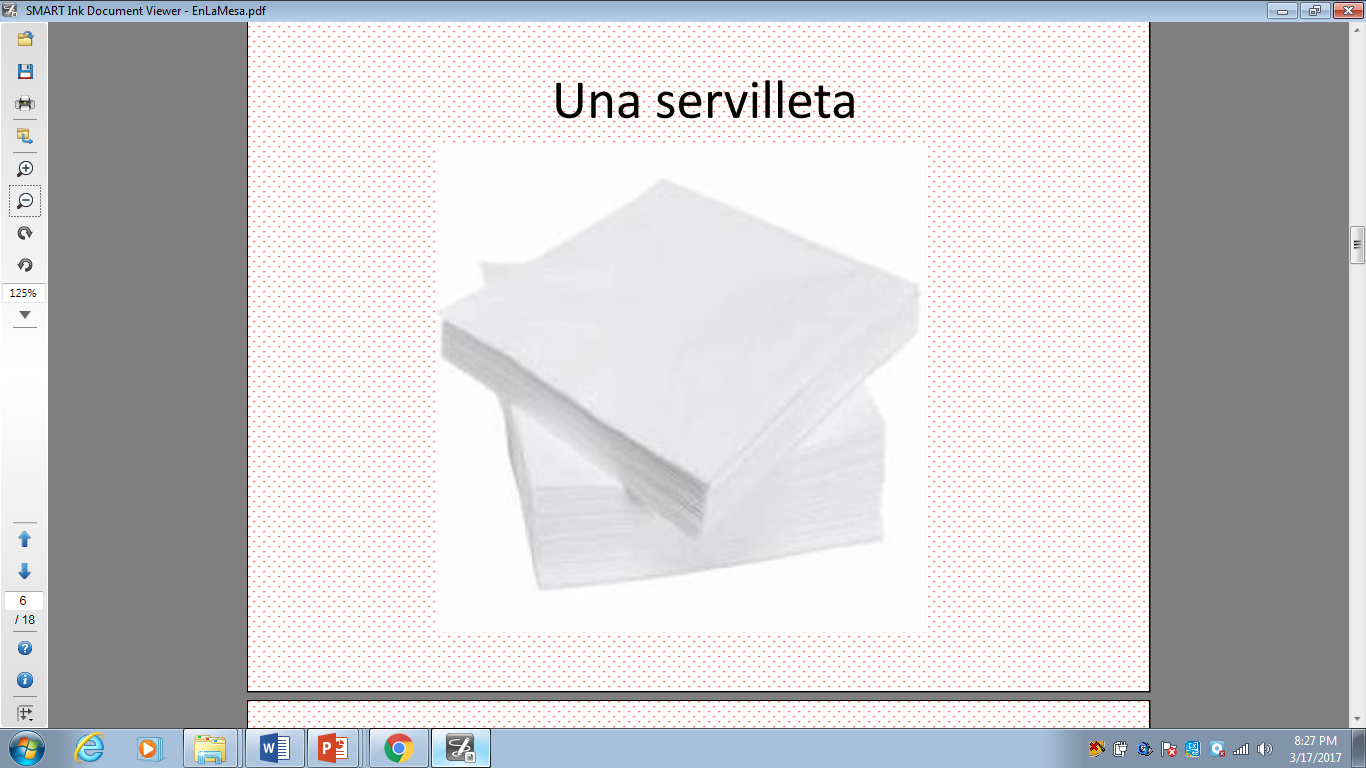 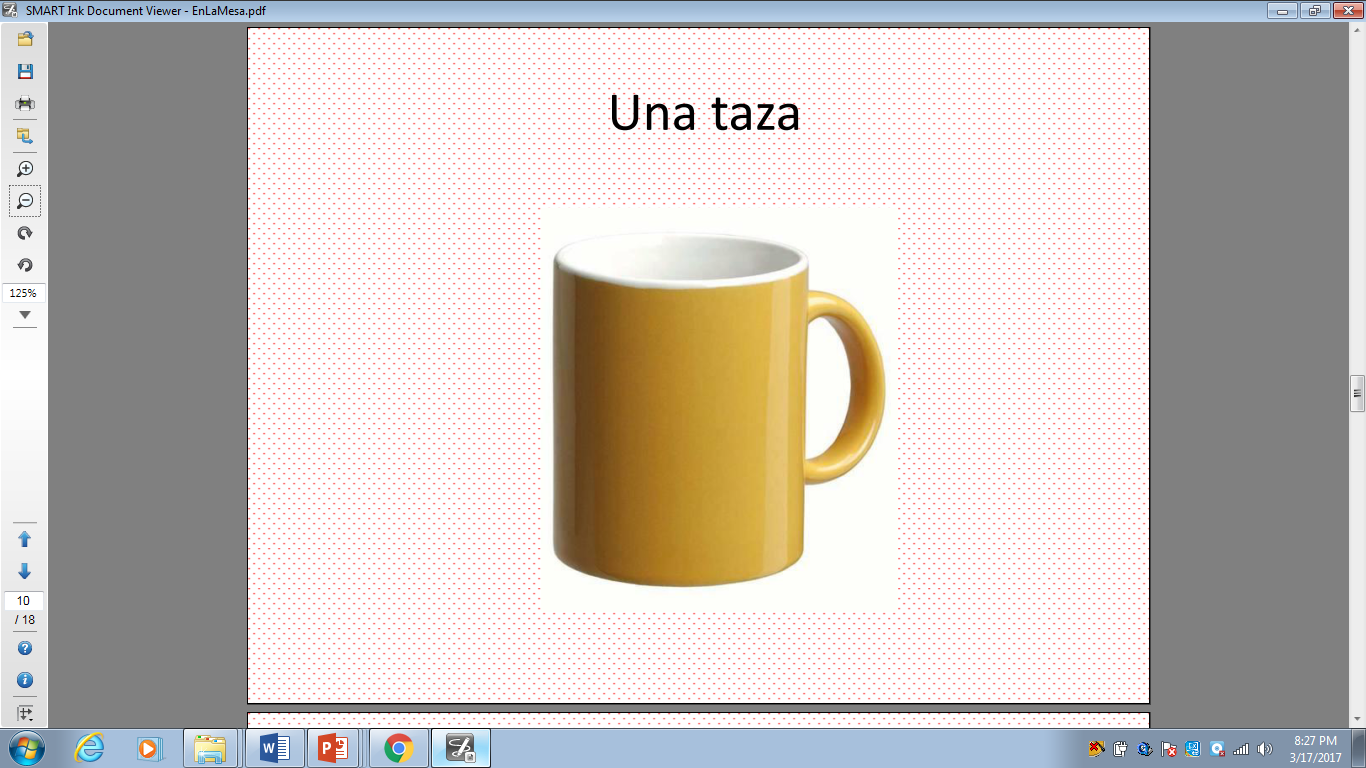 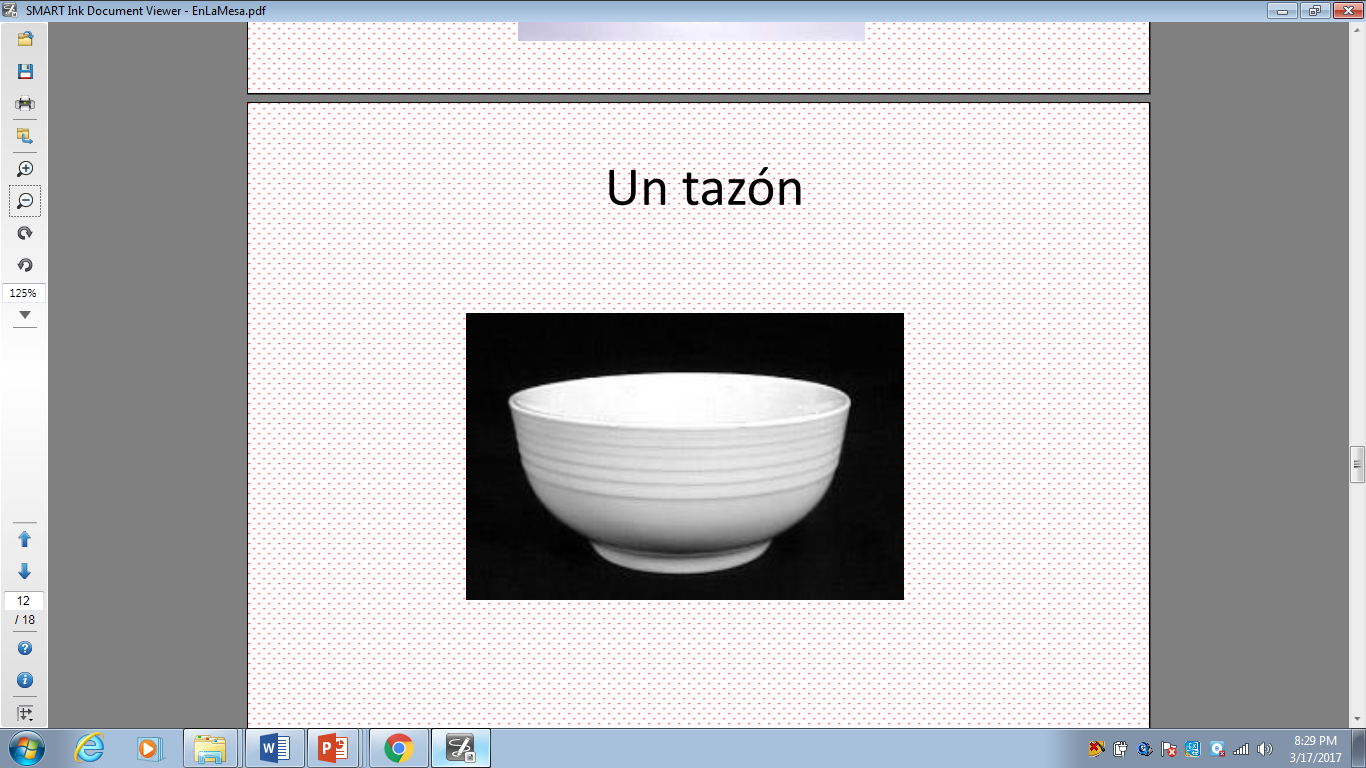 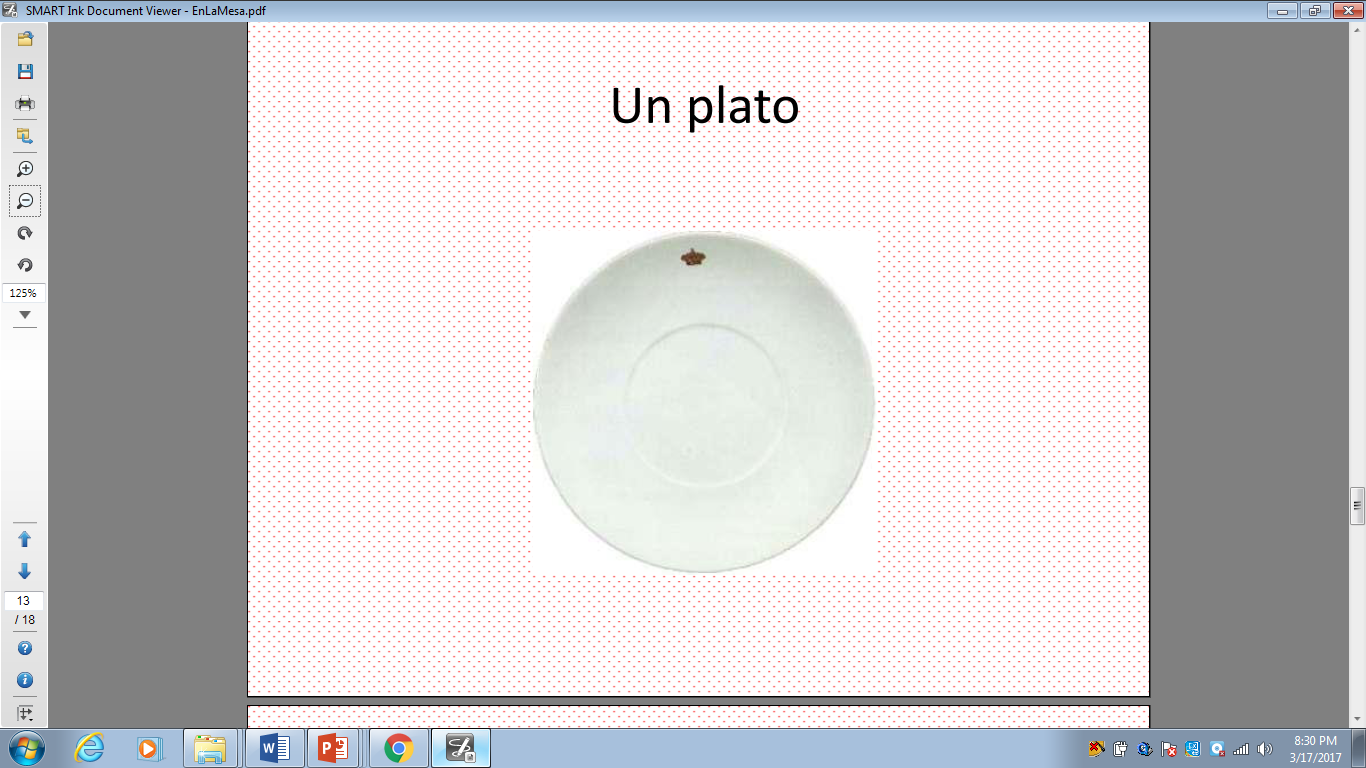 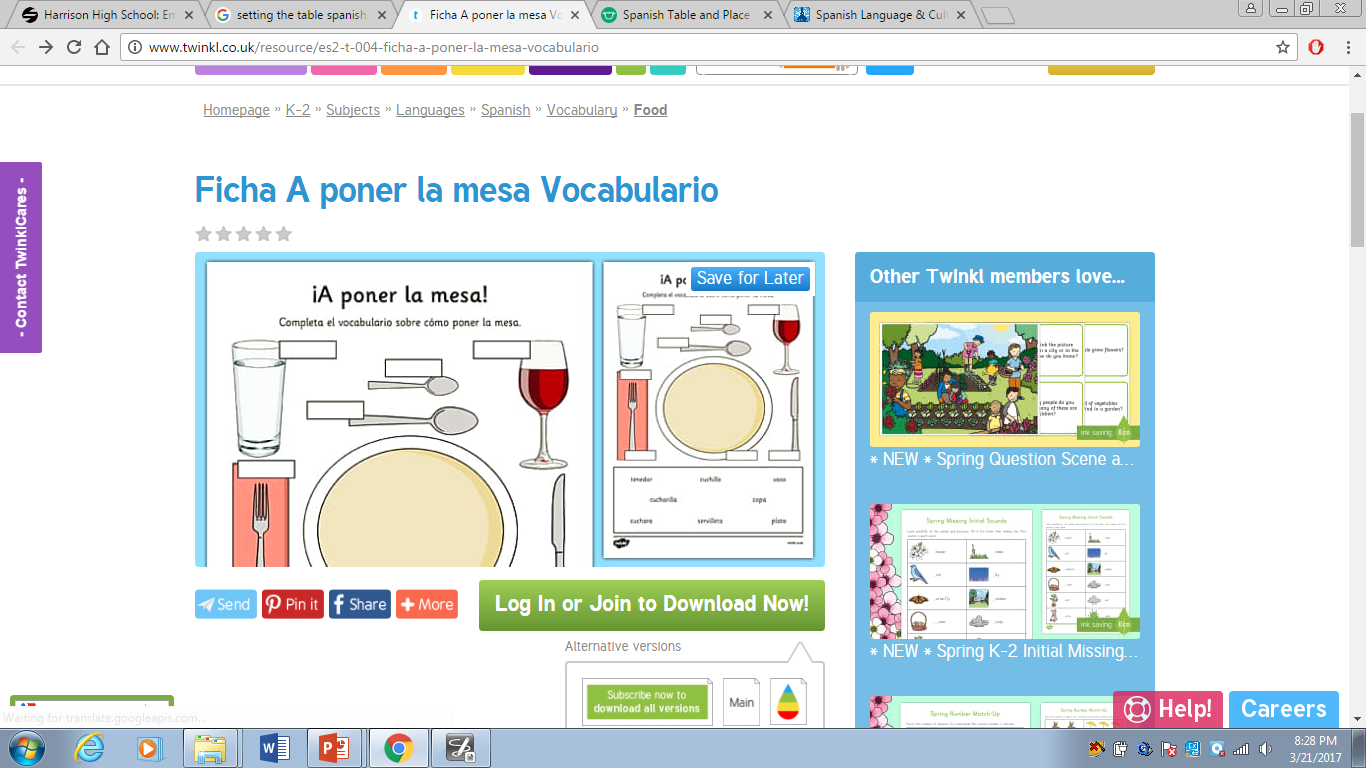 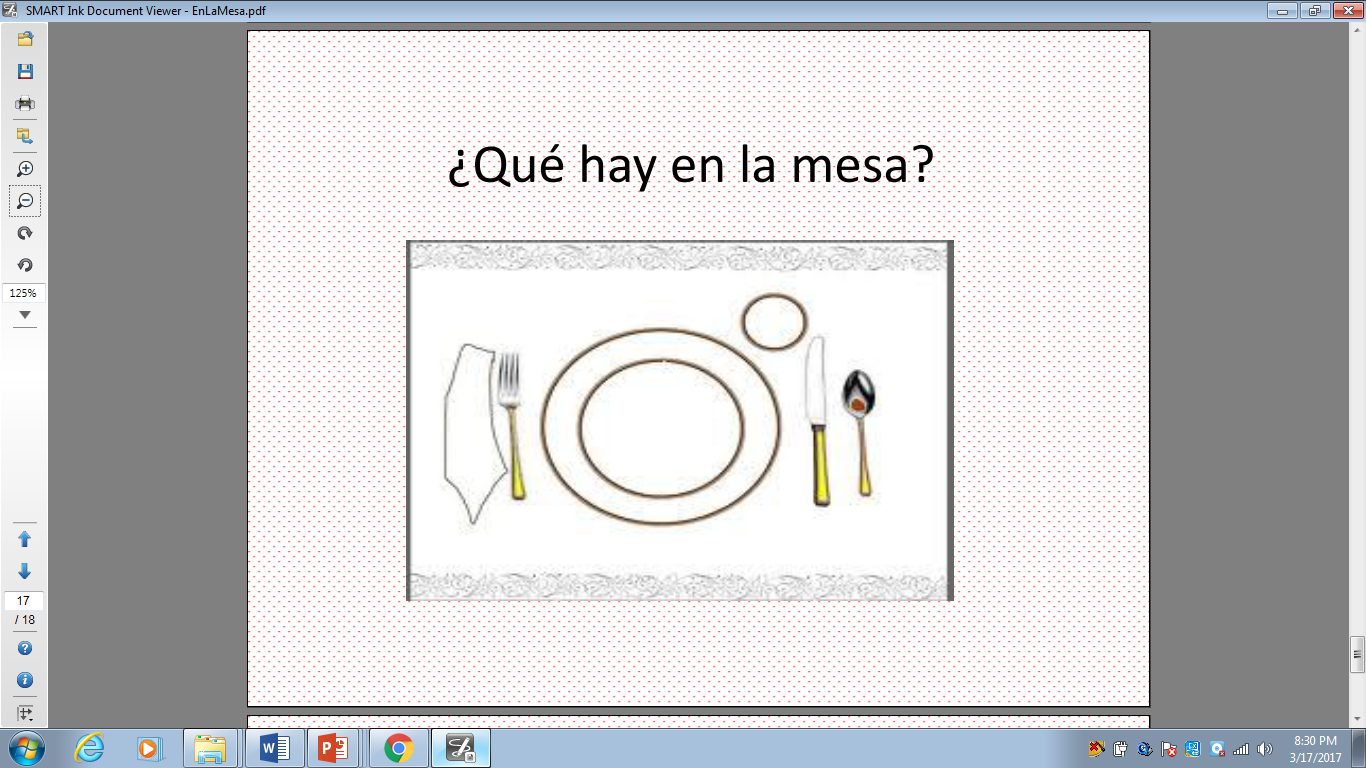 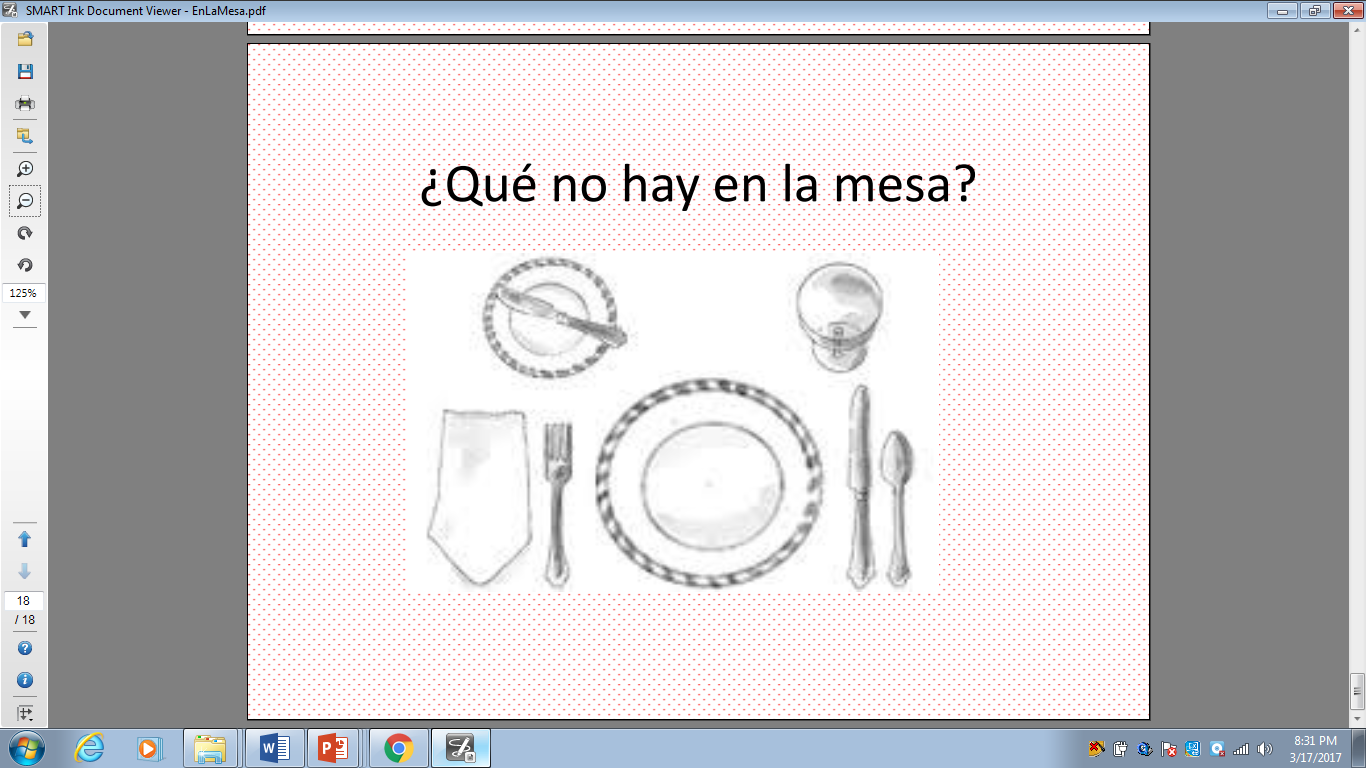 Listen to the table setup and place the tableware correctly.
Match the table setting/ silverware to the food and write a complete sentence with both vocabulary words.
1. Cereal  
2. Carne 
3. Espagueti 
4. Helado 
5. Café
A. Un cuchillo 
B. Una taza 
C. Una cuchara 
D. Un tenedor 
E. Un tazón
HABLAR & PAIR SHARE1. You have received an image of a specific silverware2. move around the room until the music stops, partner with someone.3. Use the sentence stems to describe the silverware.4. Trade.5. Repeat.
Necesitas __________?
Si, necesito _______ por favor.
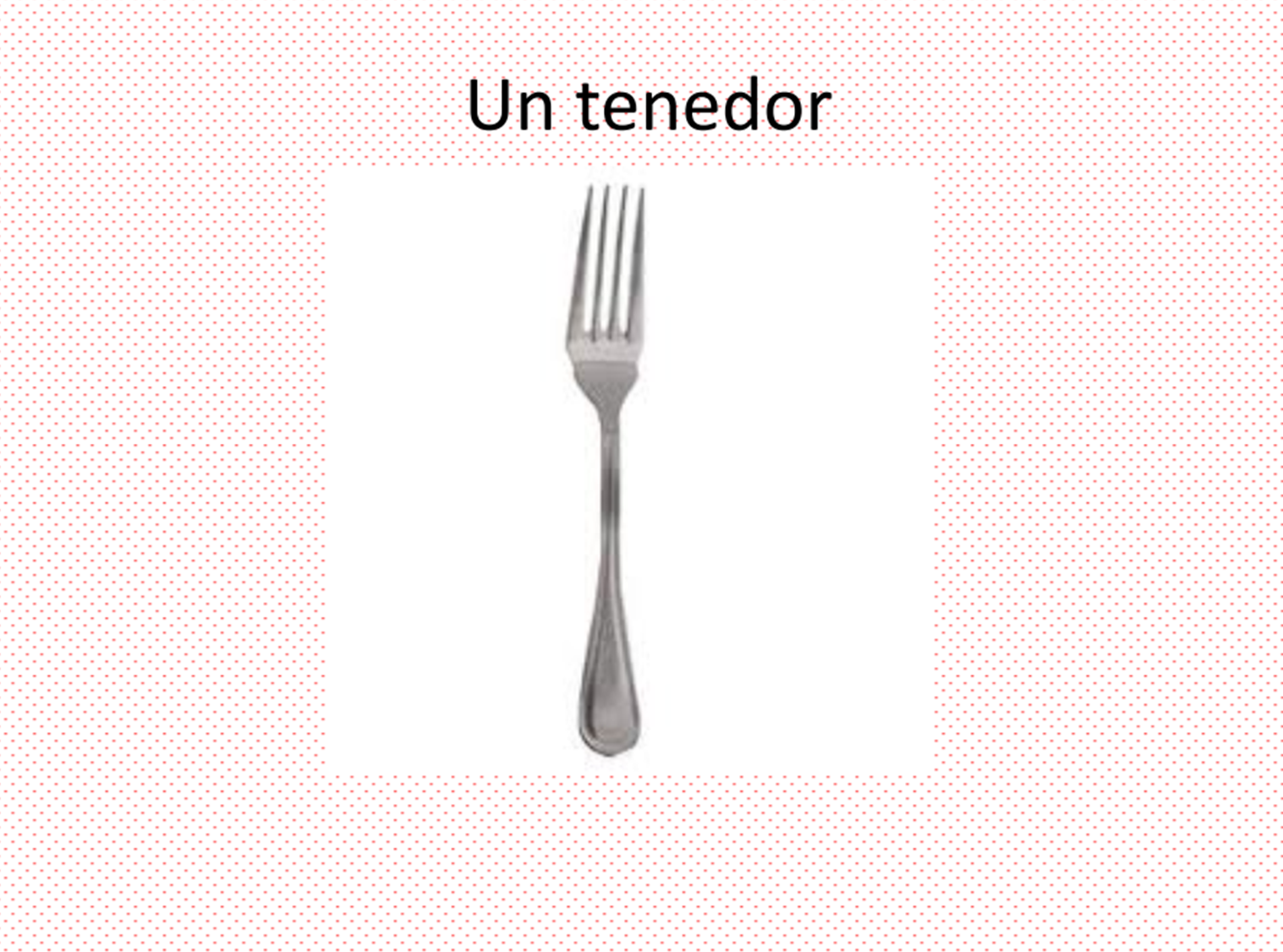 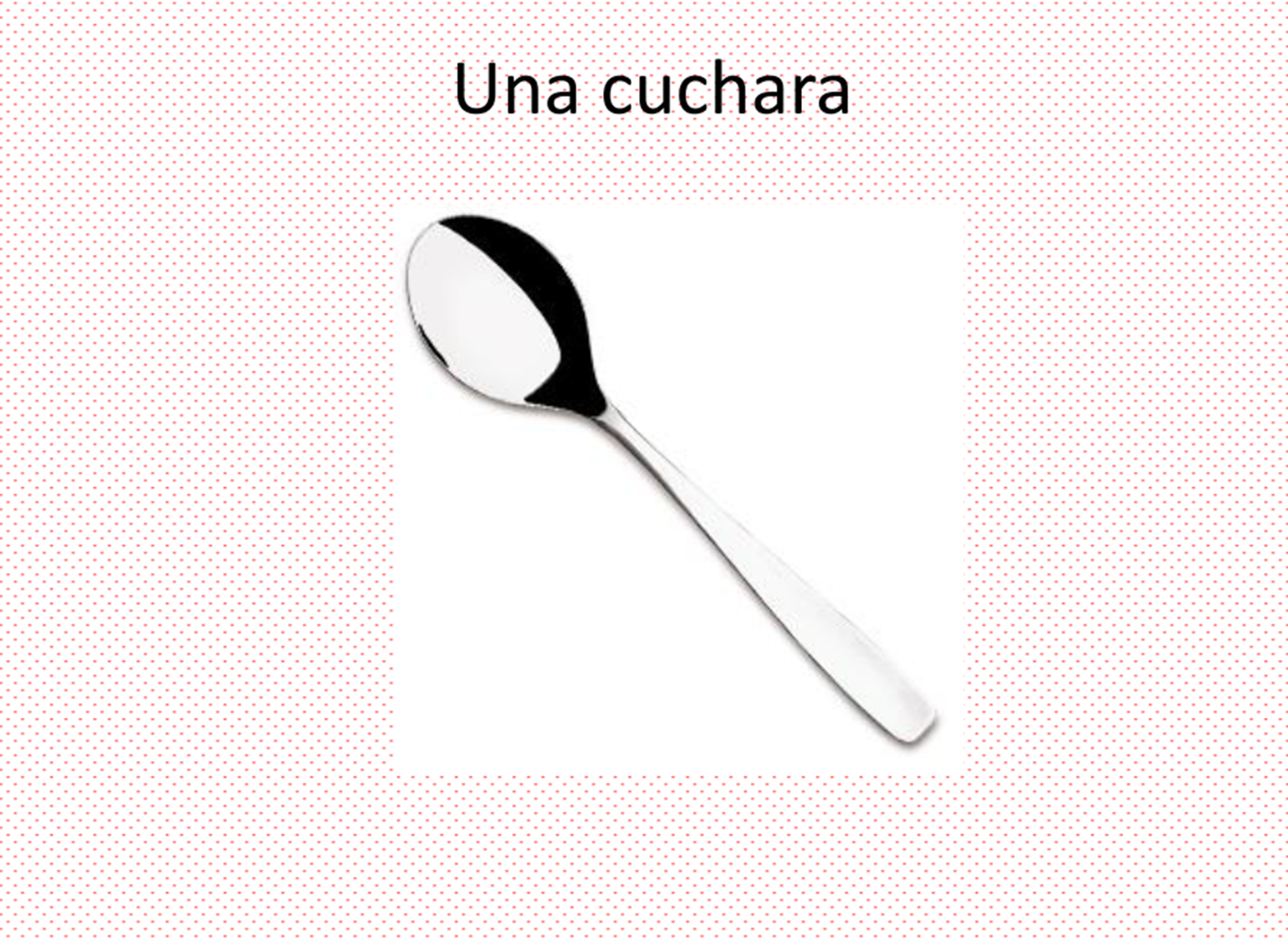 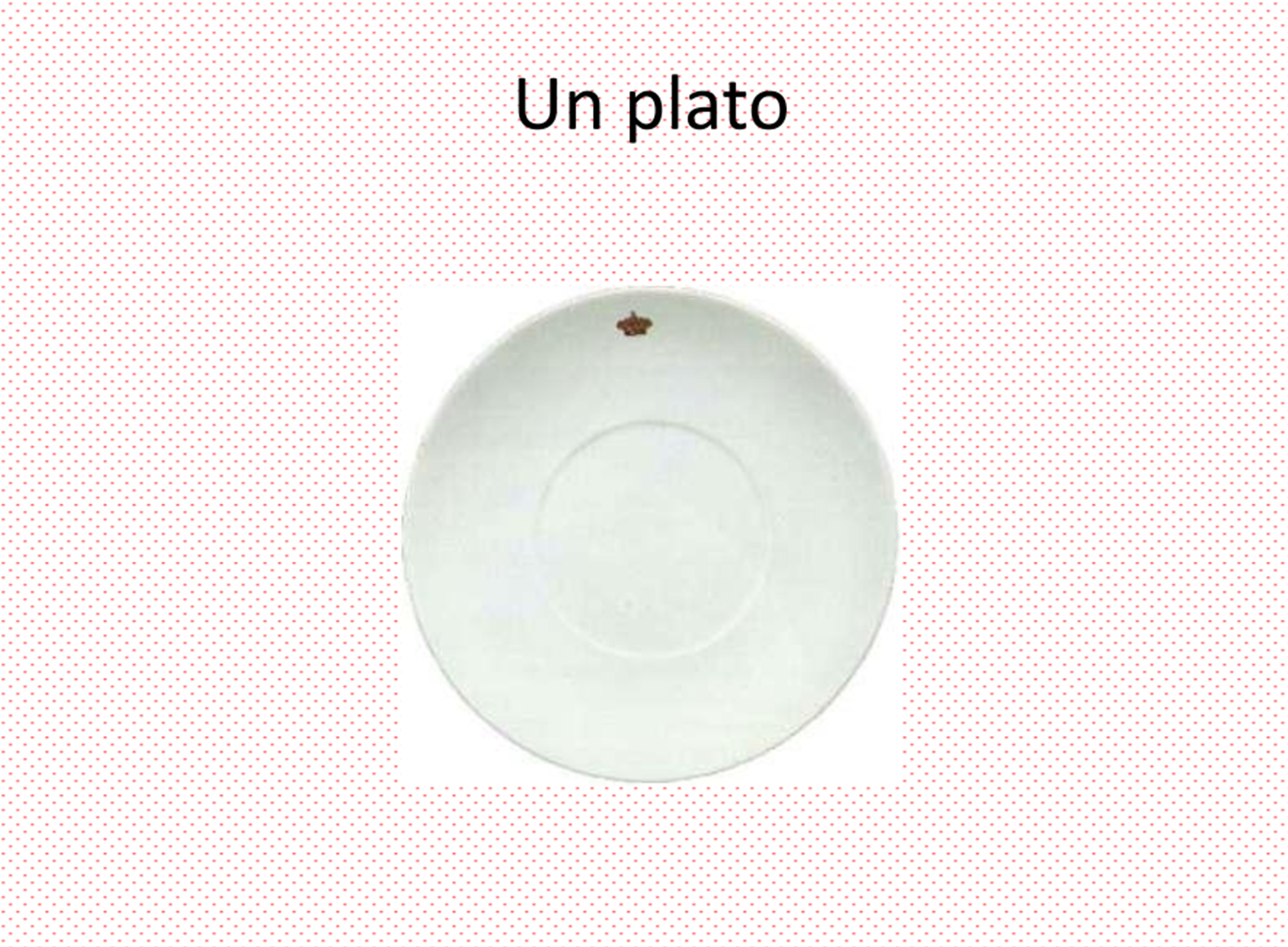 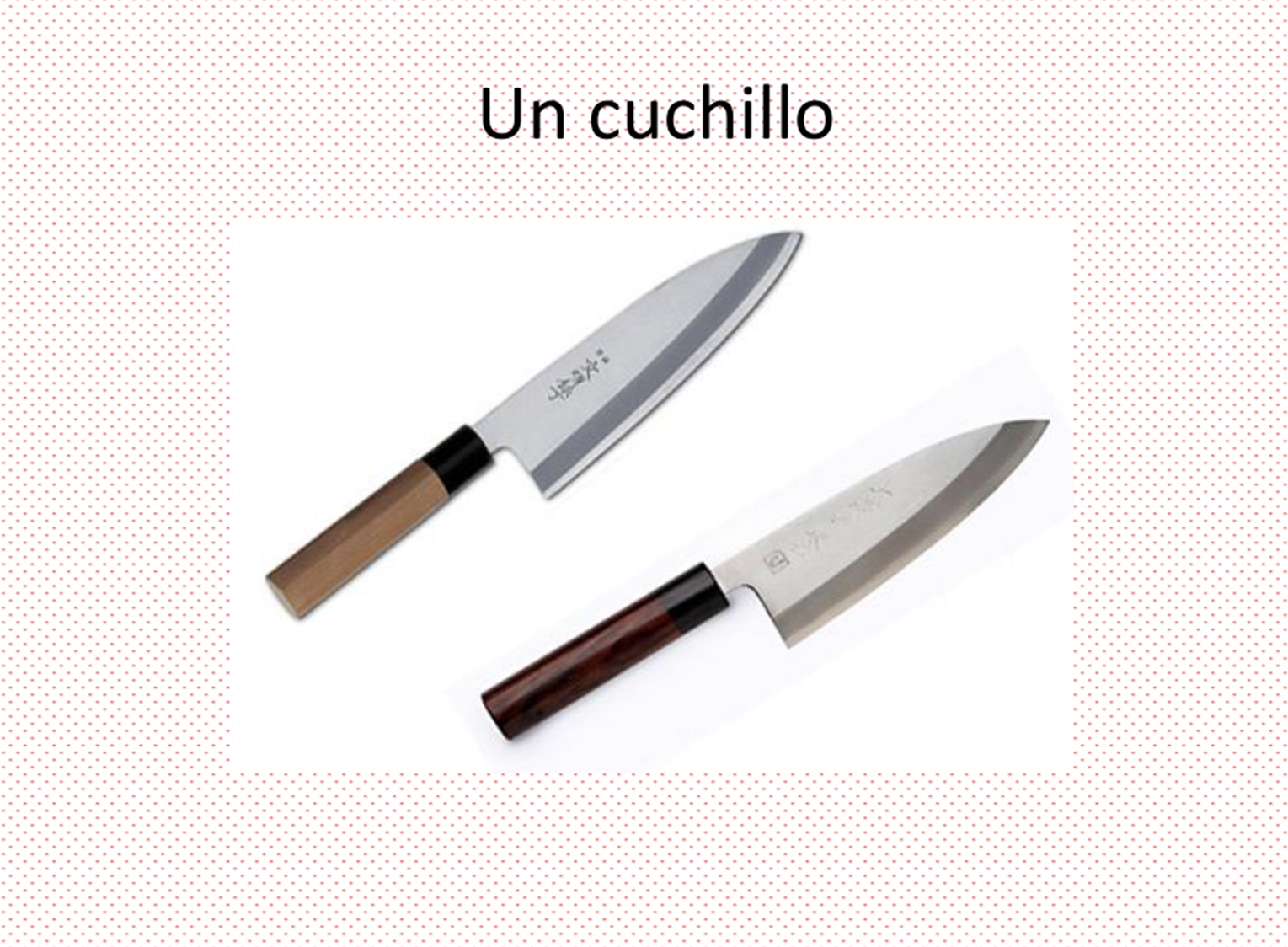 Me usas para __________
Puedes comer/ beber ________ conmigo
No funciona para comer/ beber __________
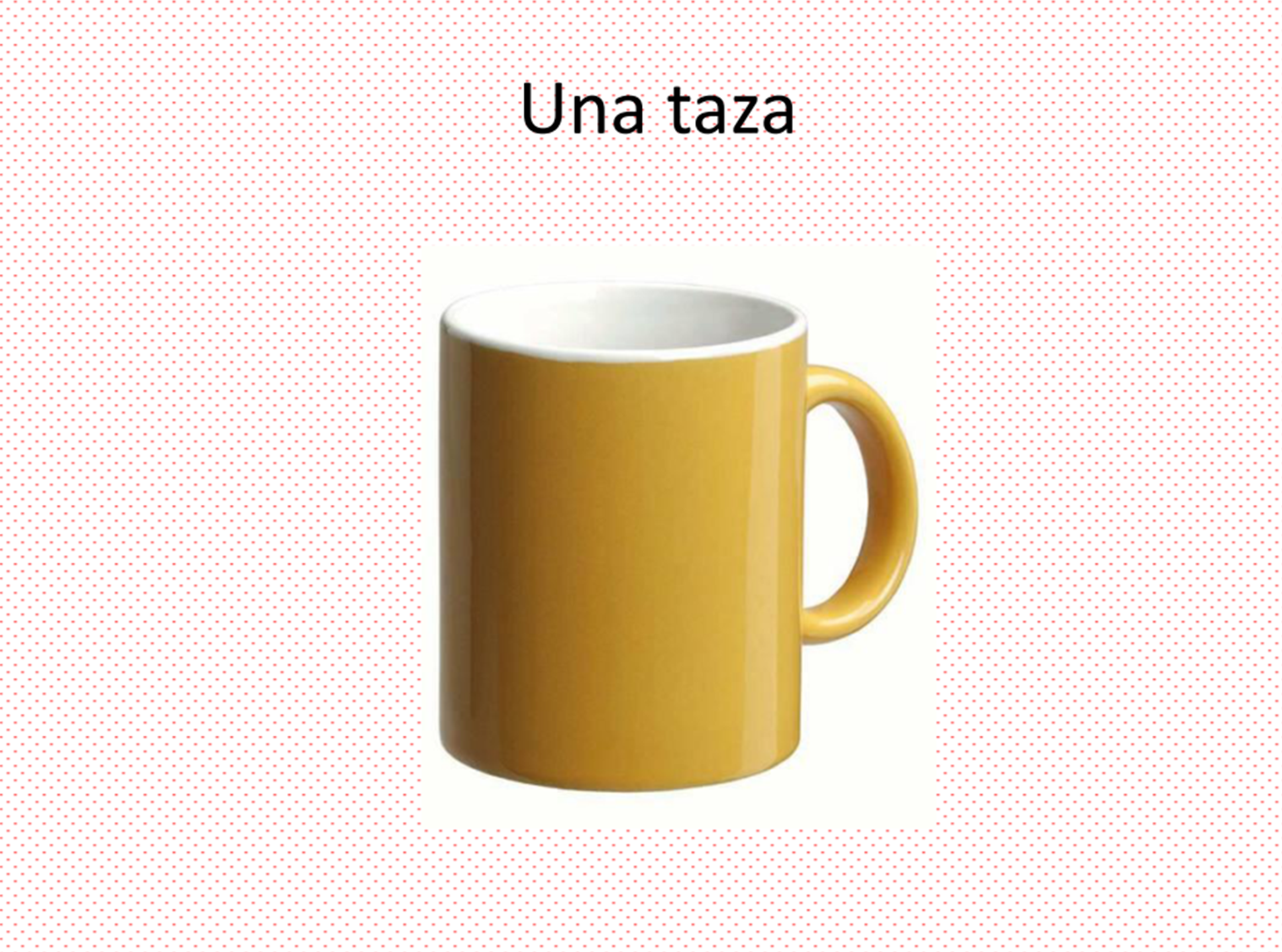 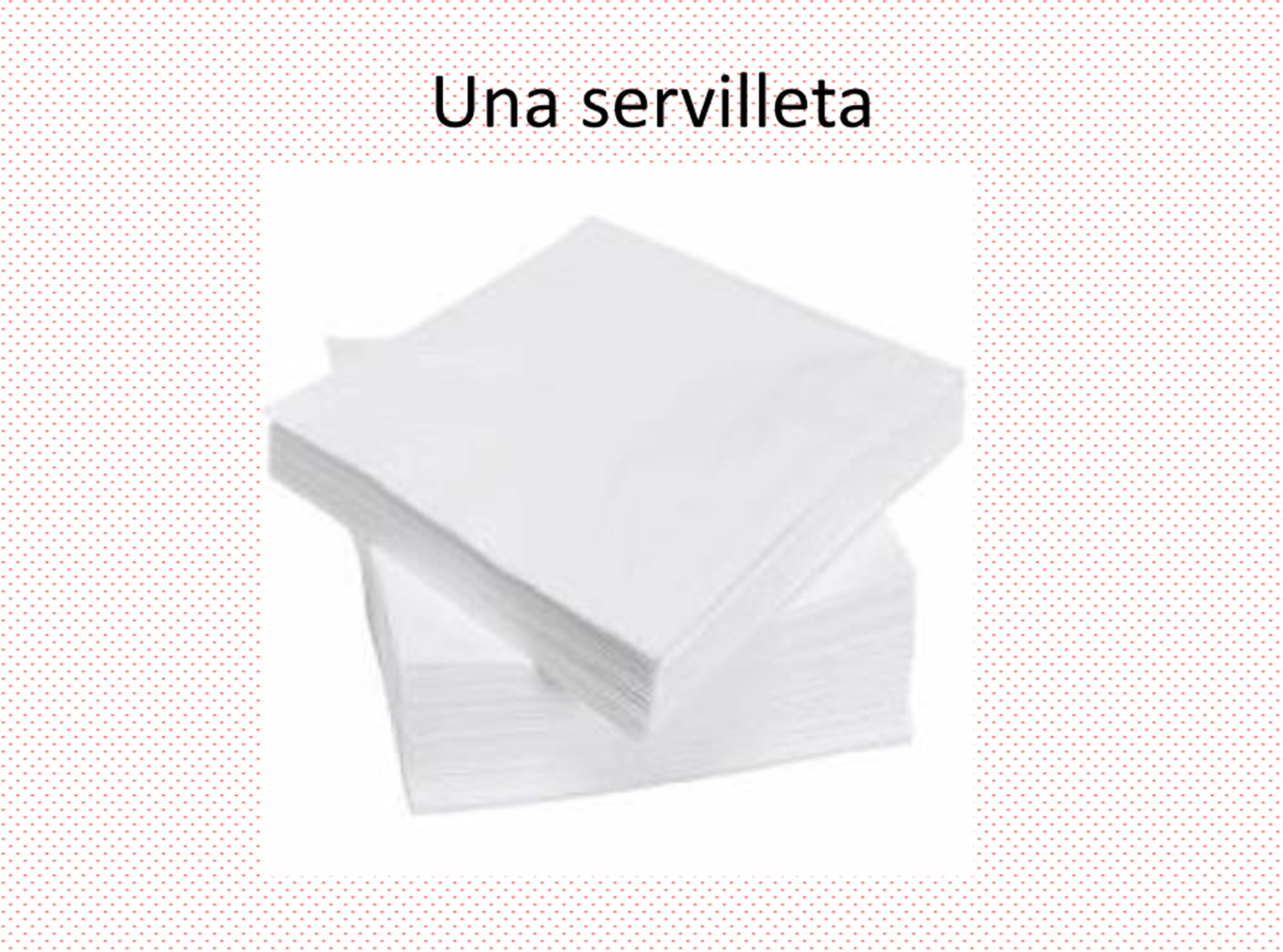 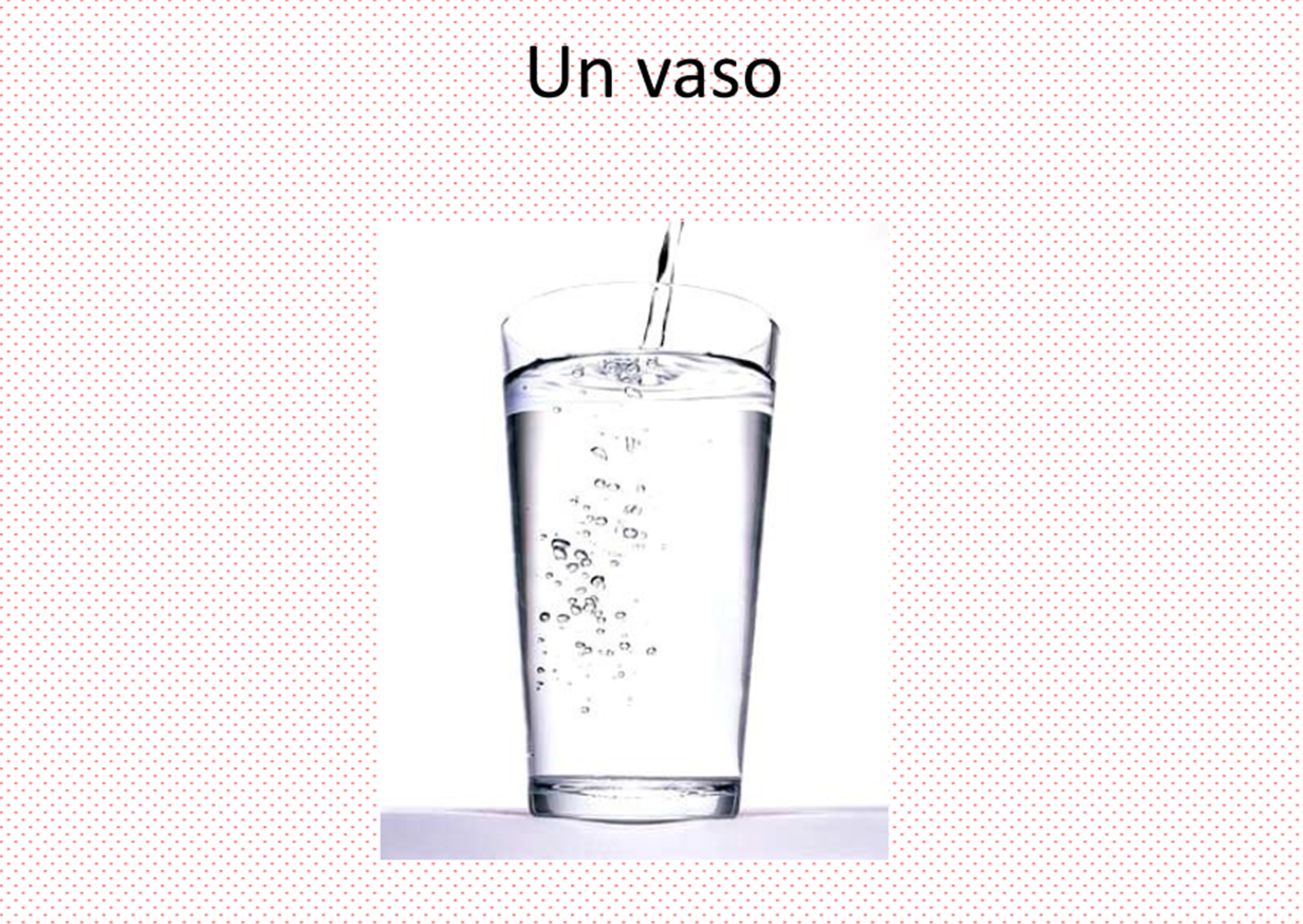 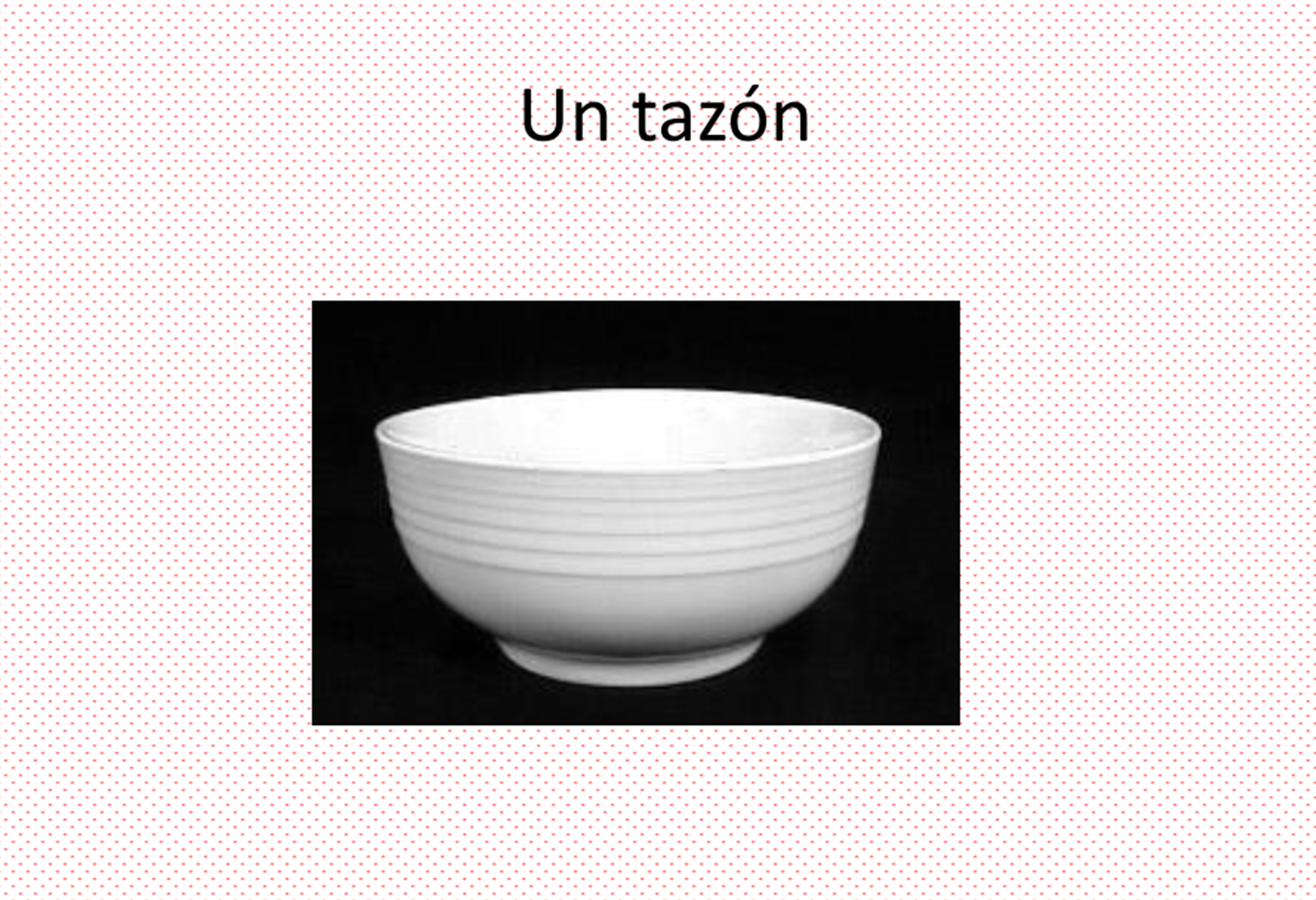 1. ¿Qué necesitas para comer sopa?
2. ¿Qué usas para cortar el carne?
3. ¿Qué necesitas para comer el espagueti? 
4. ¿Cuándo tienes una cara y unas manos sucios, que necesitas usar?
5. ¿Qué usas para beber café? 
6. ¿Qué necesitas para comer pizza?
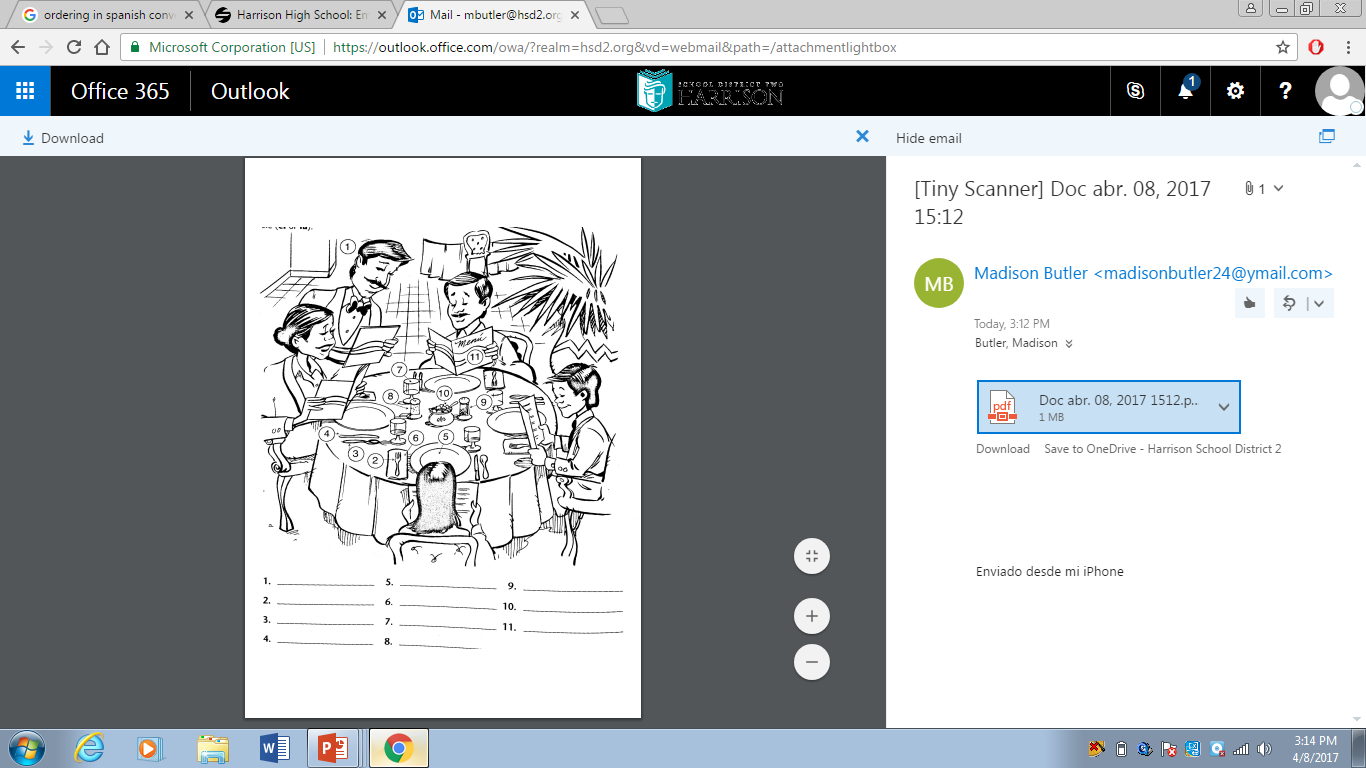 Escribe las
 palabras
 de vocabulario
¿Cual es tu restaurante favorita? 
¿Que comida tiene? 
¿Como son los precios? ¿Altos o bajos?
HAGALO AHORA
BIENVENIDOS A NUESTRA CLASEESPANOL 1
Hoy es jueves, el primero de mayo
OBJ: LLWBAT USE AND COMPREHEND VOCABULARY FROM A RESTUARANTE SCENE.
DOL: GIVEN 5 CLUES, LLW USE RESTUARANT VOCABULARY TO  COMPLETE THE SENTENCES WITH 80% ACCURACY.
OBJETIVO Y DOL
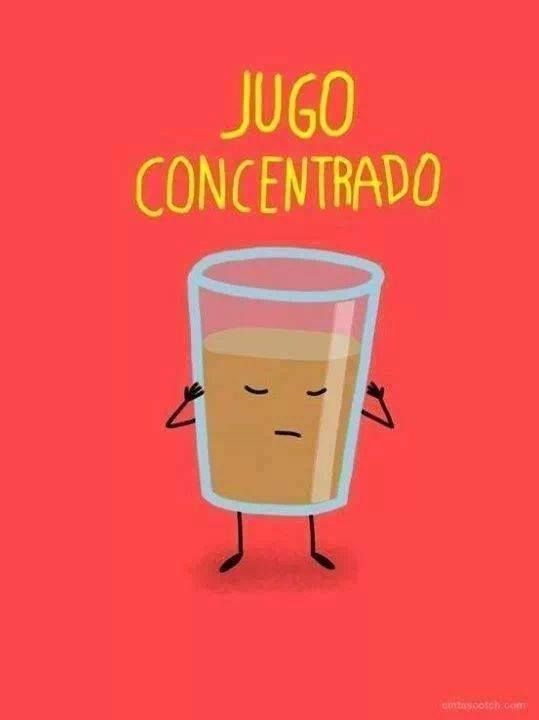 AGENDA
Repaso ypracticar
tazón
¿RECOMENDARIAS EL RESTUARANTE?
Lee los siguientes descripciones y escribe si lo recomendarías o no!
1. Hay un restaurante peruano que  tiene comida muy rica. Los precios son baratos y los camareros son muy amistosos.
3. Hay un pizzería aquí en Colorado Springs que solo tiene pizza  de queso. La pizza es muy caro también. A veces esta sabrosa pero no todo el tiempo.
4. El restaurante de comida china es muy sucio. La comida no es saludable o rica. Cuando yo pido pollo la camarera me sirve  carne roja! Una vez había un pelo en mi comida.
2. Hay un restaurante Mexicana donde mi familia siempre come. La comida es muy tradicional y sabrosa. No cuesta mucho! A veces hay una espera (wait).
CAMERERO (A) – SERVER 
COCINERO (A) – CHEF 
PREFERIR- TO PREFER 
DESEAR- TO WISH FOR 
PEDIR – TO ORDER 
ME GUSTARIA/ QUISIERA– I WOULD LIKE 
LE TRAIGO- I WILL BRING YOU
¿ME TRAE…? – WILL YOU BRING ME..?
¿ALGO MAS?- ANYTHING ELSE 
ME FALTA(N) – I AM MISSING 
EL PLATO PRINCIPAL- MAIN DISH  
DE PLATO PRINCIPAL- AS A MAIN DISH 
EL MENÚ/ LA CARTA - MENU 
LA CUENTA- BILL
¡ESTAMOS EN UN RESTAURANTE!
¿Que tiene el camarero? El camarero tiene _____.
¿Que tiene el camarero? El camarero tiene _____.
¿Que tiene el camarero?
¿Que tiene la camarera?
¿Que tiene el cocinero?
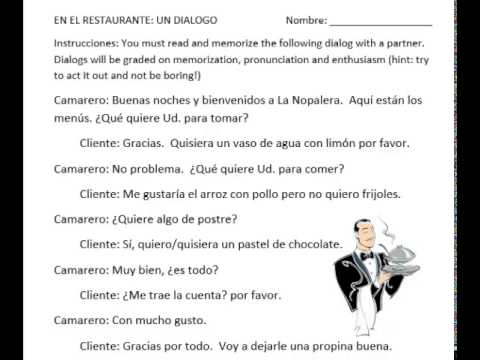 DOL Read the following clues and identify what vocabulary word makes sense!
1. Todos los precios están aquí cuando terminas de comer. 
2. Todas las comidas están aquí cuando tienes que pedir. 
3. La persona que cocina en un restaurante. 
4. La persona que te trae la comida.
5. El plato mas grande que pides.
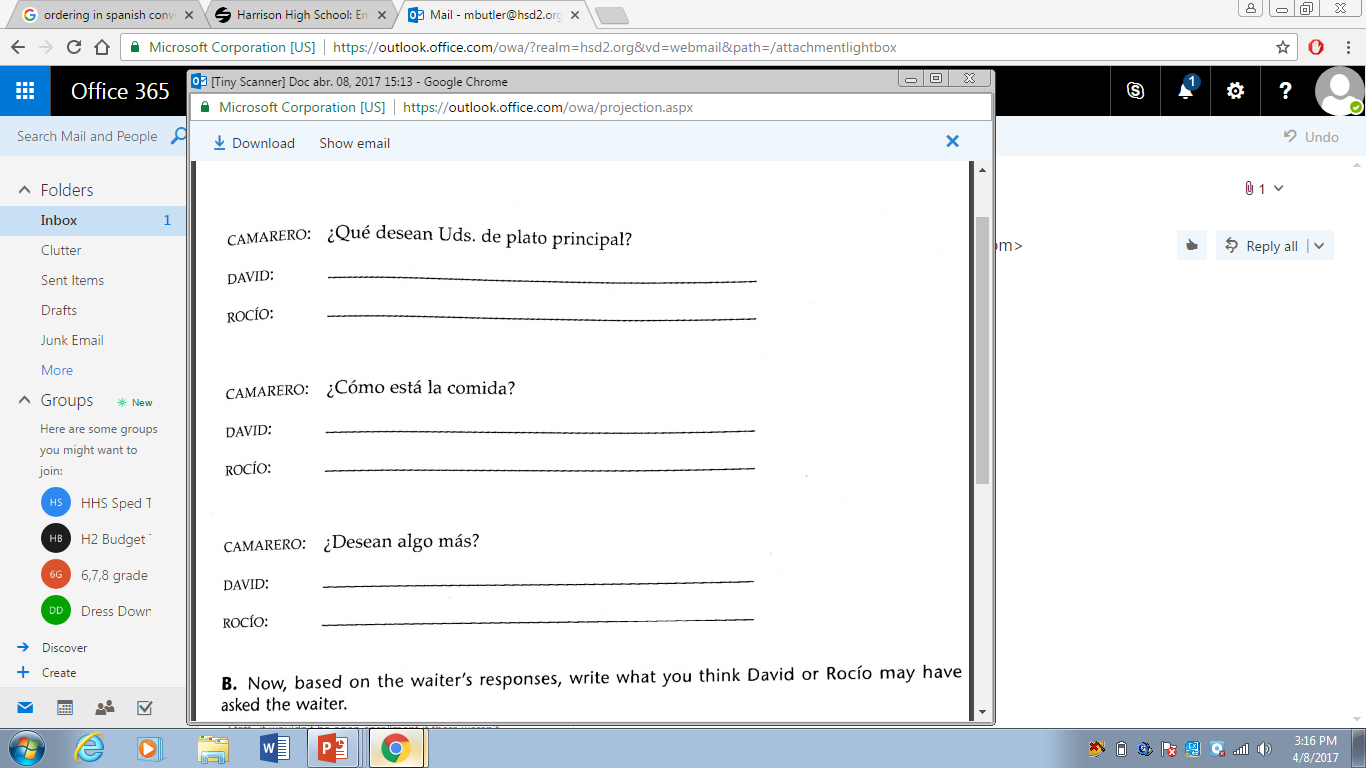 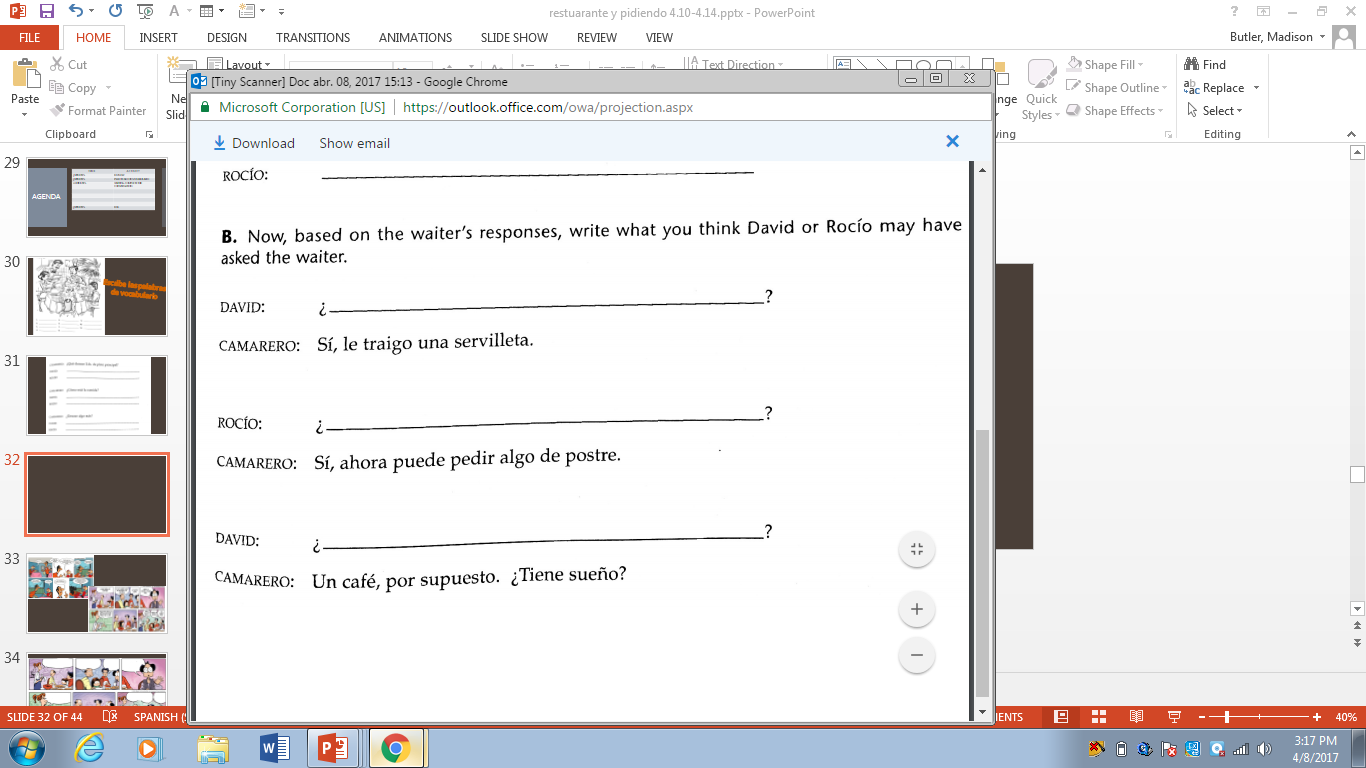 HAZLO AHORA
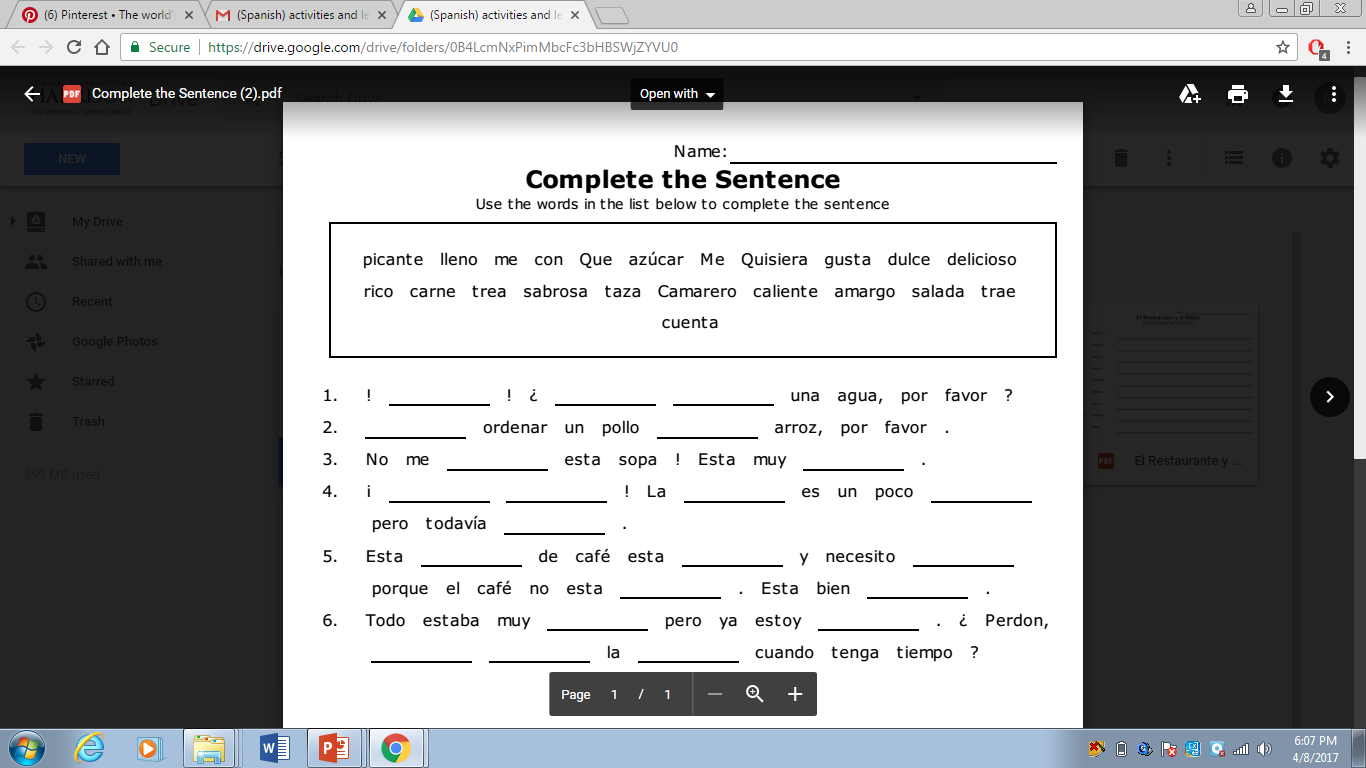 BIENVENIDOS A NUESTRA CLASE ESPANOL 1
HOY ES JUEVES, EL TRECE DE ABRIL
OBJ:  LLWBAT LISTEN TO AND USE RESTUARANT VOCABULARY IN CONVERSATION.
DOL: LLW listen to a restaurant scene and write vocabulary about the conversation they hear with 100% accuracy.
OBJETIVO Y DOL
AGENDA
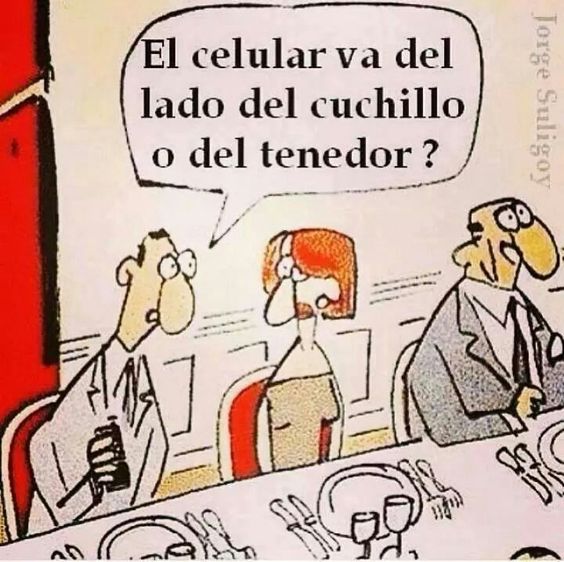 ¿Que pides?
Quiero pedir
Yo pido
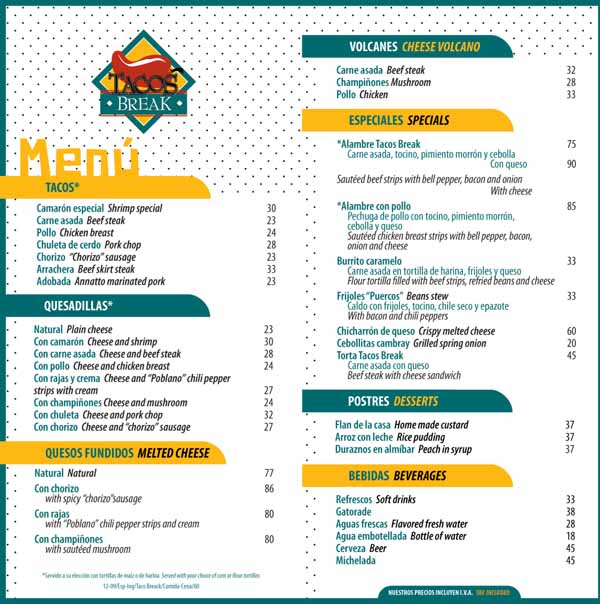 PRACTICAR JUNTOS
1. Order something 
2. Say how much it costs.
Ex: ¿Que pides? 
Yo pido un ____. 
¿Cuanto cuesta?
Cuesta _____.
1. Yo pido comida en un restaurante 
2. Yo cocina todo la comida 
3. Yo soy la persona que trae la comida y trae la cuenta.
ESCUCHAR: QUIEN SOY LAS PERSONAS EN EL RESTUARANTE
Hablar con Menús
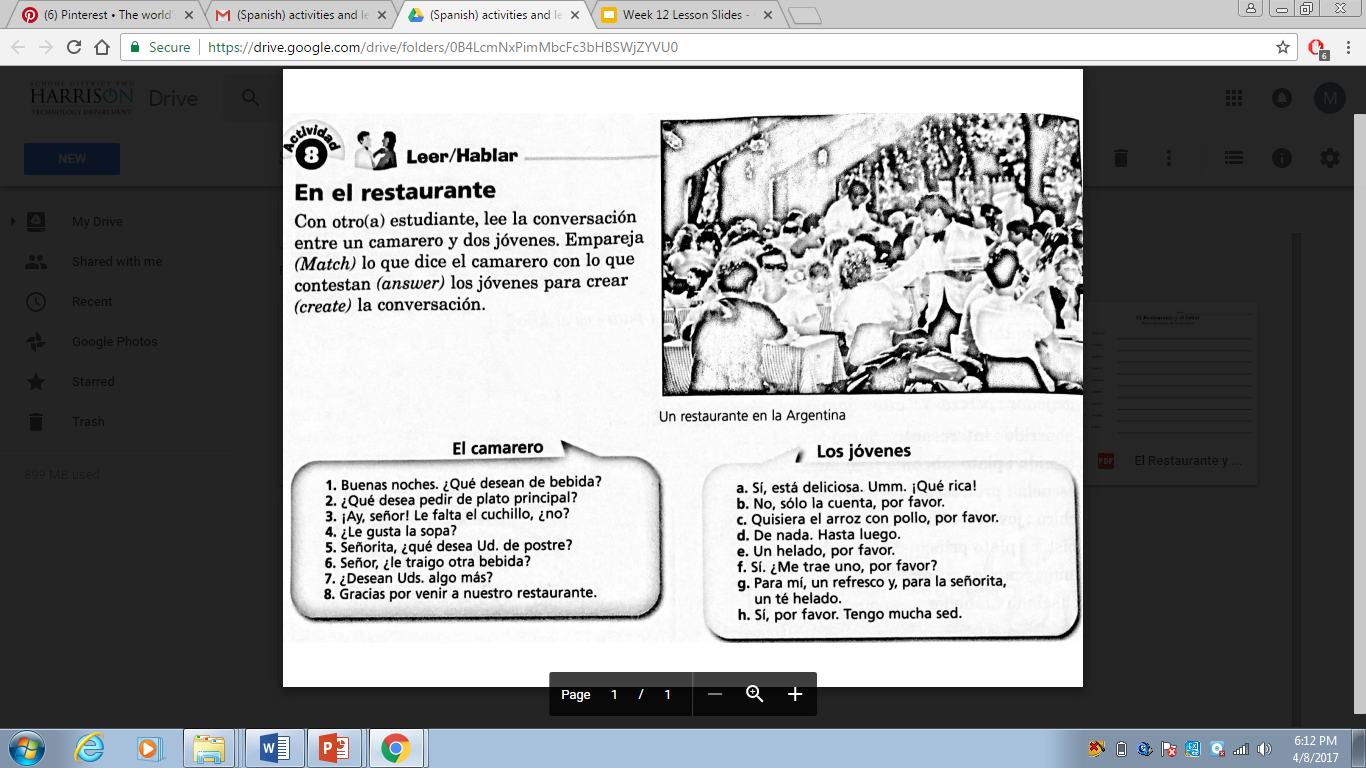 El restauranteEscenarios
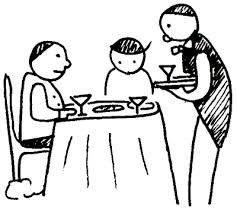 You are a server: Ask if your customer would like to order the special.
Respuesta: ¿Le gustaría pedir el especial del día?
You are a server: Ask what your customer would like to order as an appetizer.
Respuesta: ¿Qué le gustaría pedir de aperitivo?
You are a server: Ask what your customer would like to order for dessert.
Respuesta: ¿Qué le gustaría pedir de postre?
You are a customer: Ask your server what the special of the day is.
Respuesta: ¿Cuál es el especial del día?
You are a customer: Tell your server you would like to order a salad with no tomatoes.
Respuesta: Me gustaría/Quisiera/deseo una ensalada sin tomates.
You are a server: Ask what your customer would like to order to drink.
Respuesta: ¿Qué le gustaría pedir para beber?
You are a customer: Tell your server you would like a glass of wáter with lemon
Respuesta: Me gustaría/quisiera/deseo pedir algo picante.
You are a server: Ask what your customer would like to order as their entree.
Respuesta: ¿Qué le gustaría pedir de plato principal?
You are a customer: Tell your server you are going to order a hamburger with cheese.
Respuesta: Voy a pedir una hamburguesa con queso.
You are a customer: Tell your server you are missing a fork.
Respuesta: Me falta el tenedor.
You are a server: Tell them you will bring them a fork
Respuesta: Me falta un menú.
You are a customer: Tell your server you would like a glass of water.
Respuesta: Me gustaría/quisiera/deseo un vaso de agua.
You are a server: Ask a customer how the food is.
Respuesta: ¿Le gustaría azúcar con su café?
You are a customer: My food is cold!
Respuesta: Me gustaría/quisiera/deseo un té helado con limón.
You are a customer: Ask the server to bring you the bill
Respuesta: No me gusta la comida picante.
You are a server: Ask your customer if they would like vanilla or chocolate ice cream.
Respuesta: ¿Le gustaría el helado de vainilla o de chocolate?
You are a server: Ask your customer if they would like tea or coffee with their dessert.
Respuesta: ¿Le gustaría té o café con su postre?
You are a customer: Tell your server you would like the chocolate cake for dessert.
Respuesta: Me gustaría/quisiera/deseo el pastel de chocolate de postre.
You are a customer: Tell your server you would like him to please bring the bill.
Respuesta: ¿Me trae la cuenta por favor?.
You are a customer: Your server asks if you would like the fish special – tell him no thank you – I don’t like fish.
Respuesta: No gracias, no me gusta el pescado.
You are a customer: Tell your server you need ketchup.
Respuesta: Necesito salsa de tomate por favor.
You are a customer: Tell your server you would like coffee with out milk.
Respuesta: Me gustaría/quisiera/deseo café sin leche.
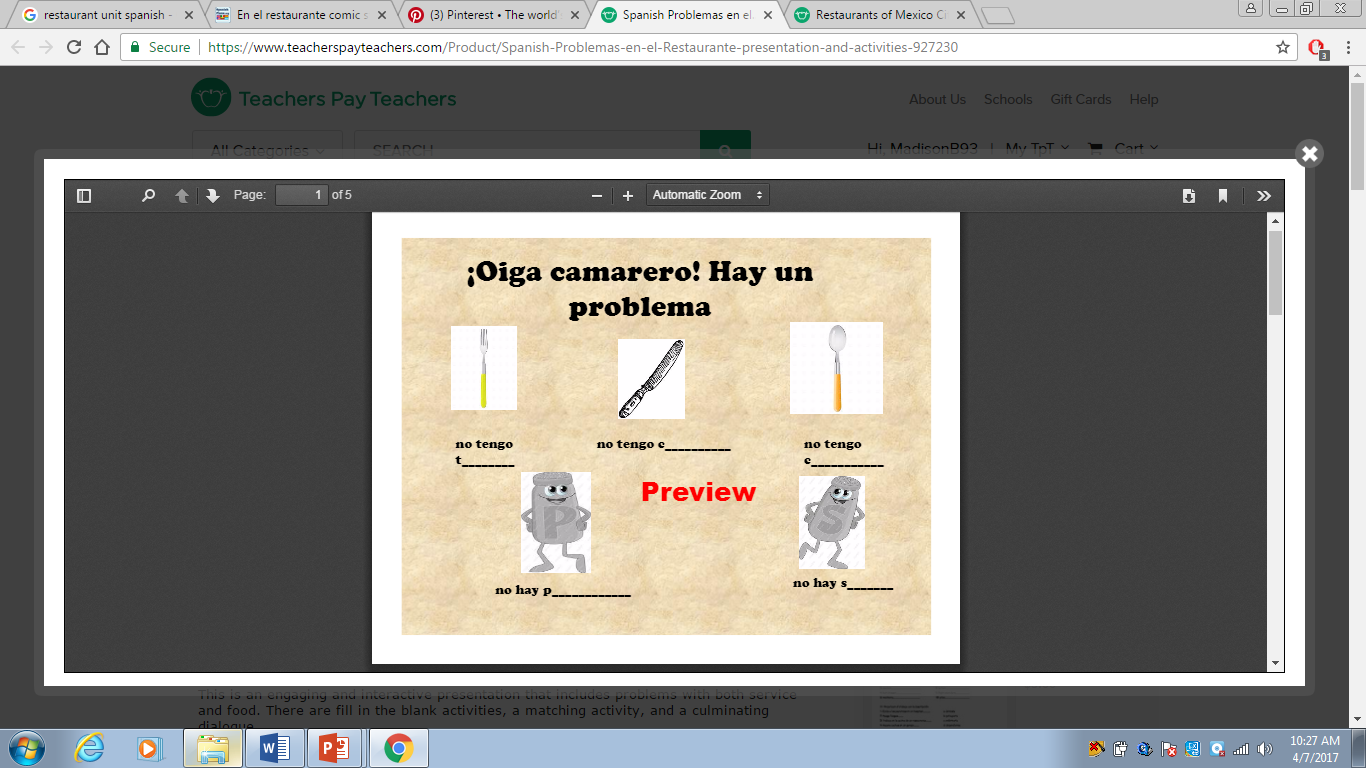 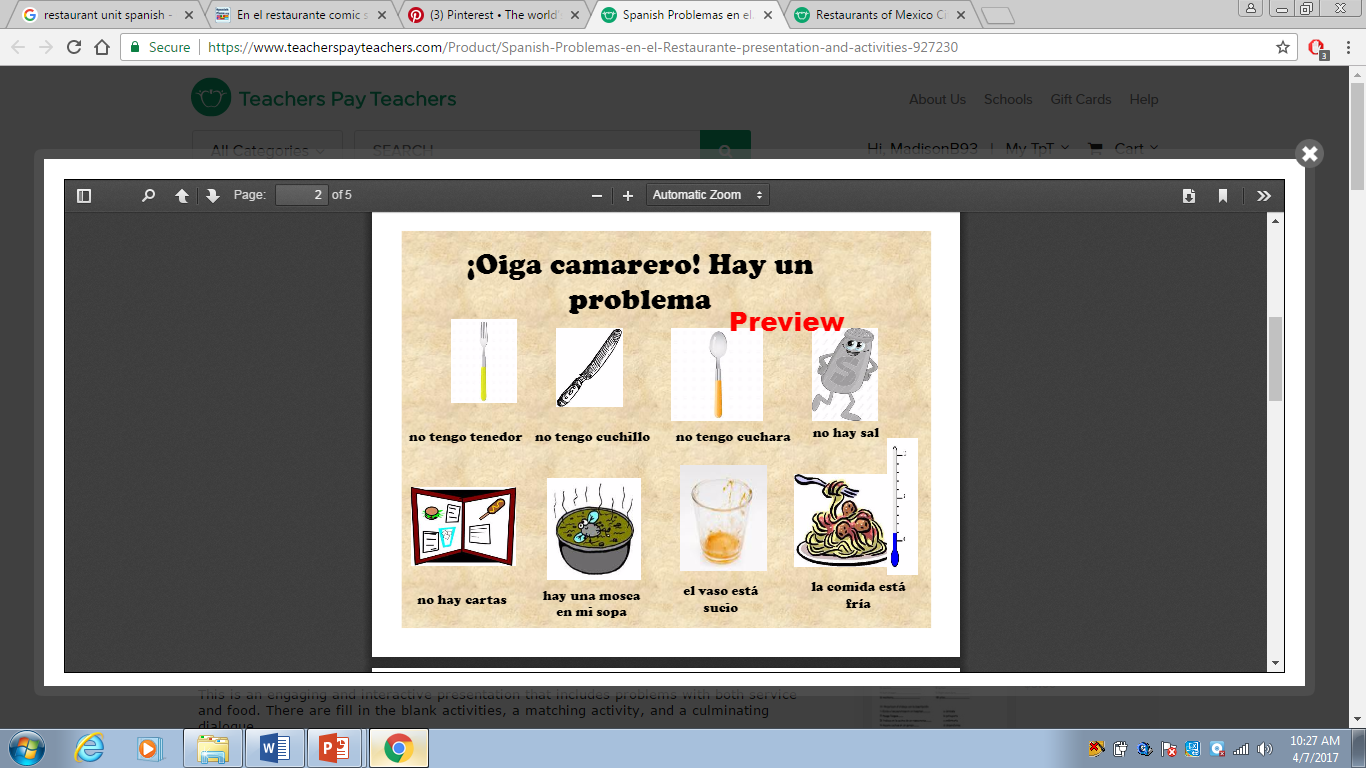 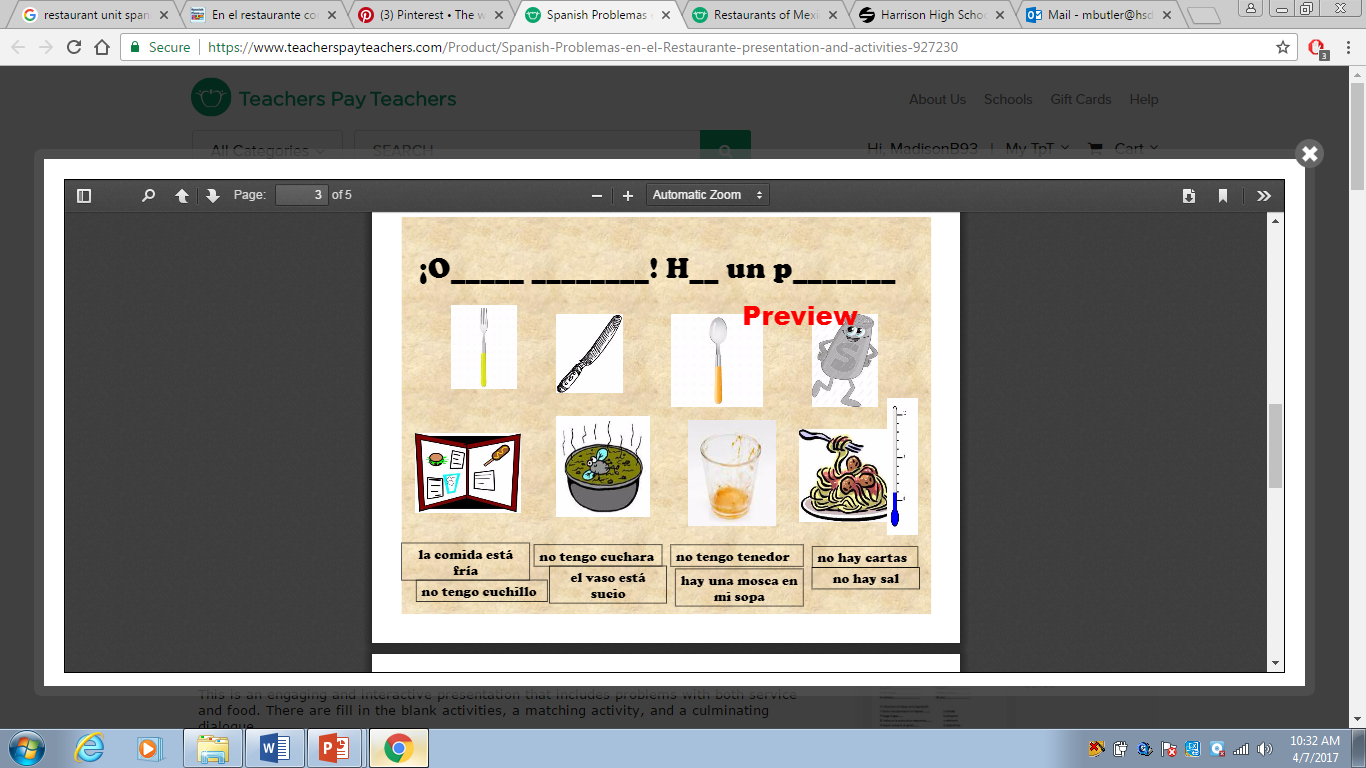 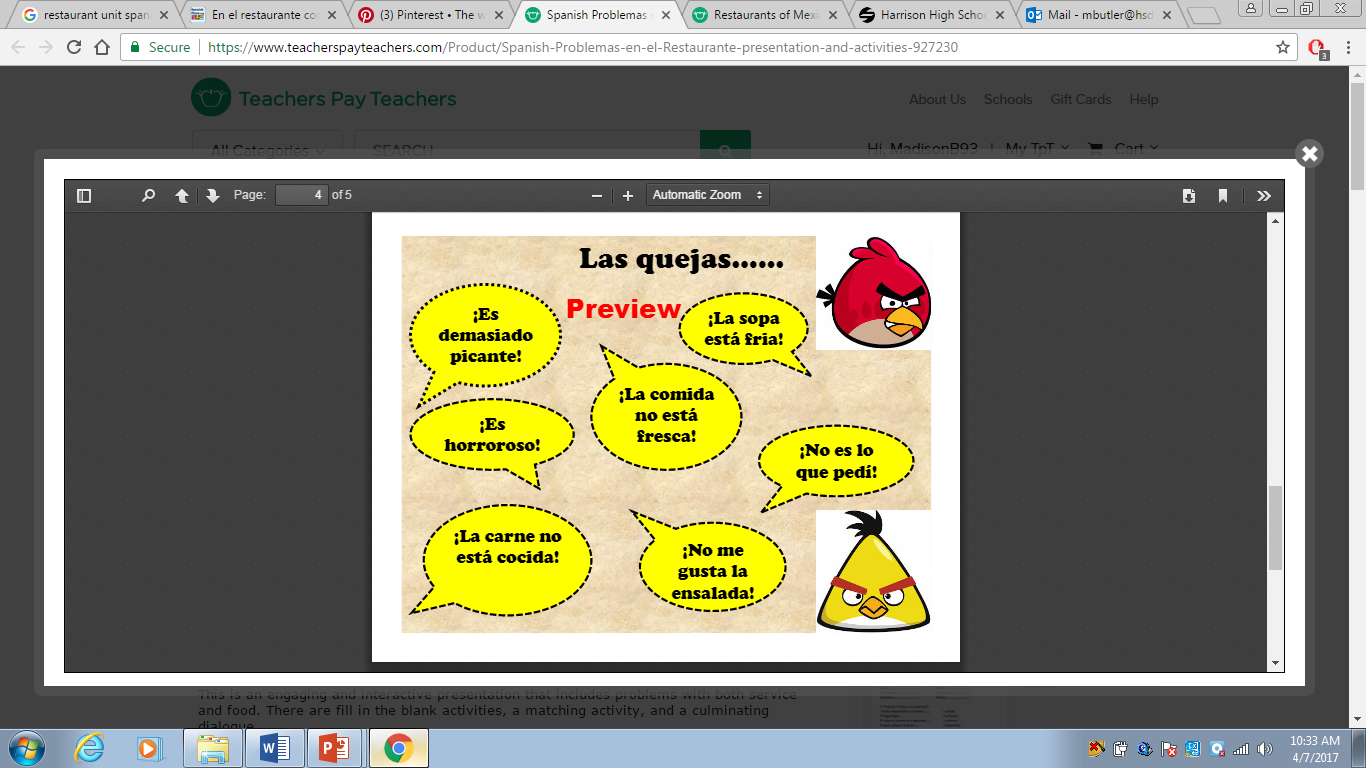 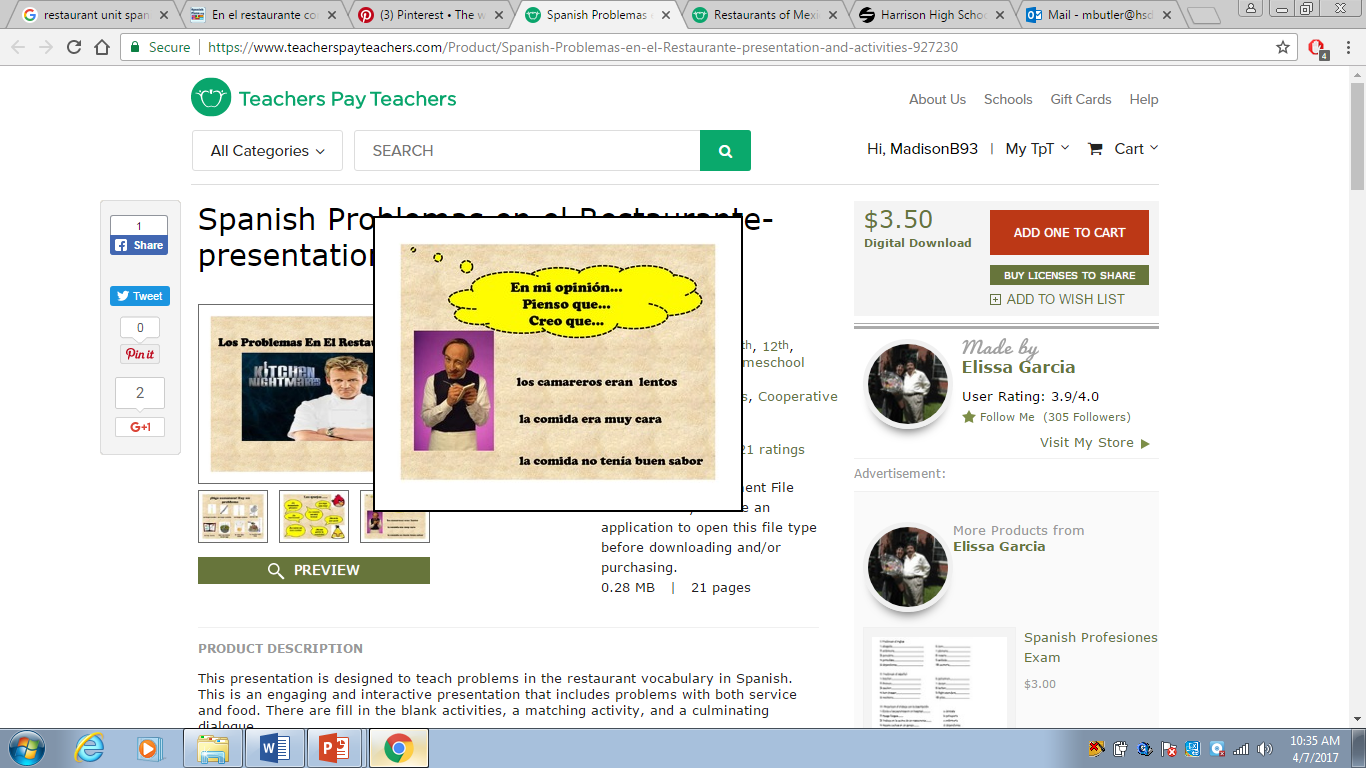 Camarero: Bienvenidos. ¿Que les gustaría beber y comer? 

Cliente: Complaint
Camarero: Resolve issue

Cliente: Yo quisiera ______. 

Camarero: Aquí esta su comida. ¿Algo mas?

Cliente: Complaint
Camarero: Resolve issue 

Cliente: Me trae la cuenta, por favor.

Camarero: Por su puesto, le traigo la cuenta.
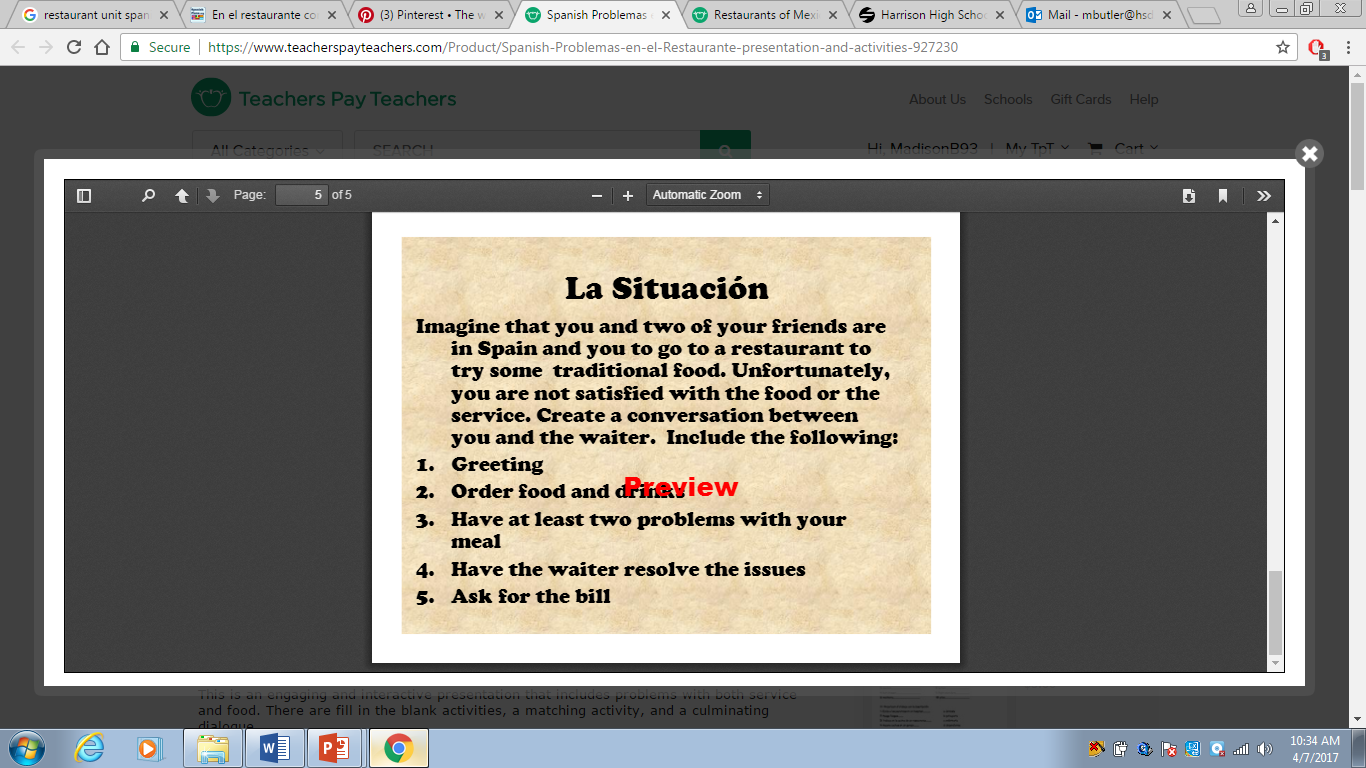 https://www.youtube.com/watch?v=sVi516lllW8
https://www.youtube.com/watch?v=fWHvBpyXVcc

After listening to the dialogue, answer the question presented.
DOL:
Las personas canosas generalmente son…a.) Joven	b.) Rubias c.) Viejas d.) Pelirrojas 
En general los hombres tienen el pelo…a.) Corto b.) Largo c.) Negro d.) Joven
Cuando estás terminado con la cena, pides…a.) El tenedor b.) La cuchara c.) La cuenta d.) Dinero
La madre de tu padre es…a.) su abuela b.) tu abuela c.) nuestra abuela d.) sus abuelos 
Si alguien te dice “gracias,” tú le dices:a.) Qué rico b.) Delicioso c.) quiero una cuchara d.) de nada
Repaso: Lee los siguientes frases y elige una respuesta